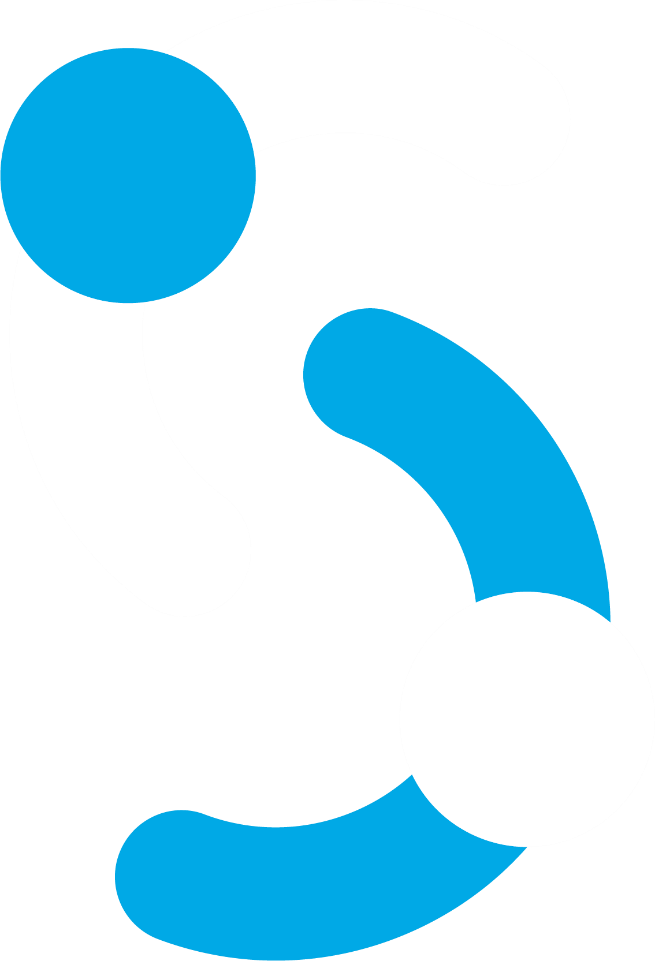 Kvalita jako součást každodennosti
aneb proč se kvalita týká denně nás všech
Lukáš Kalenský
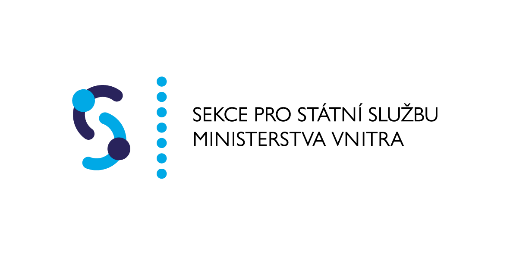 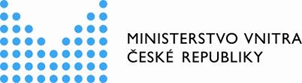 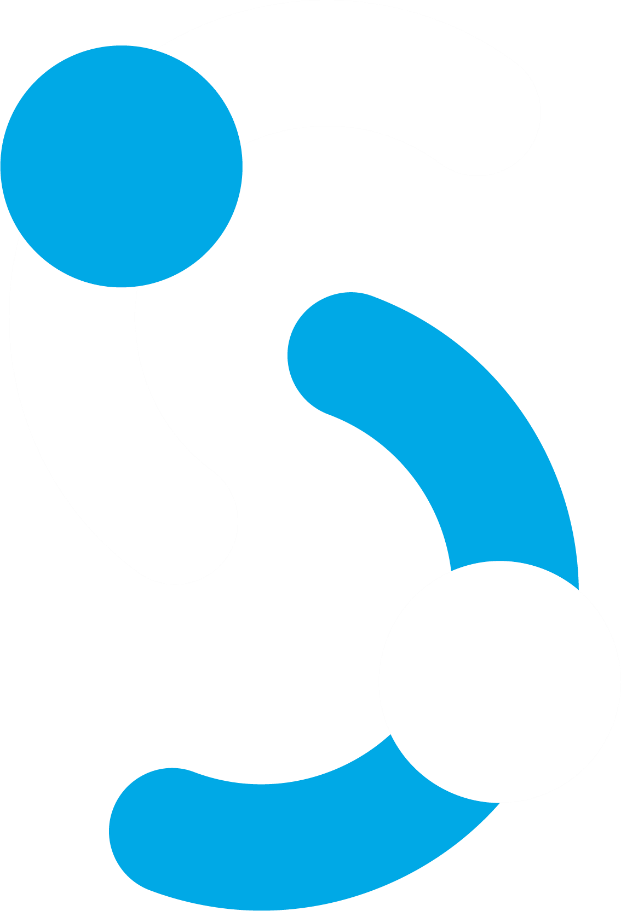 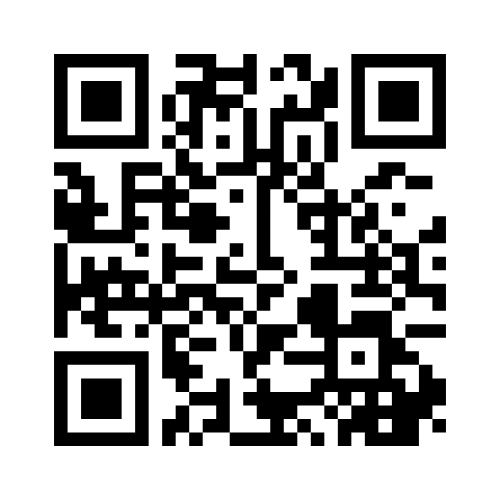 Když se řekne kvalita…
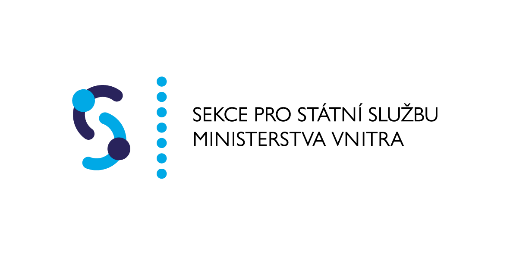 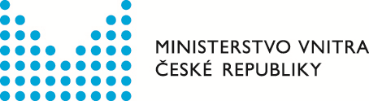 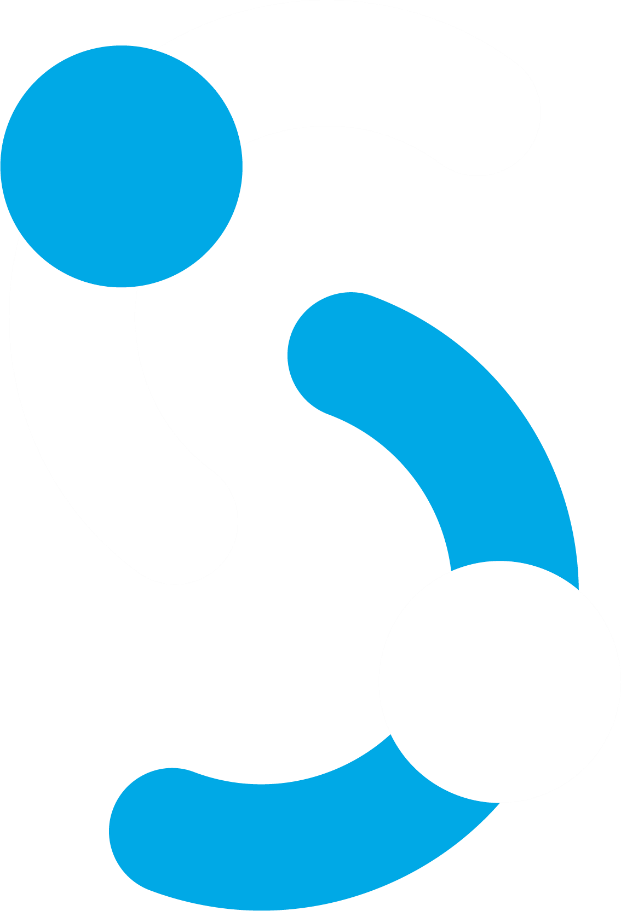 Všichni ji denně řešíme
Zdravotnictví
Strava
Nákup zboží
Doprava
Vzdělávání
Bydlení
Kultura
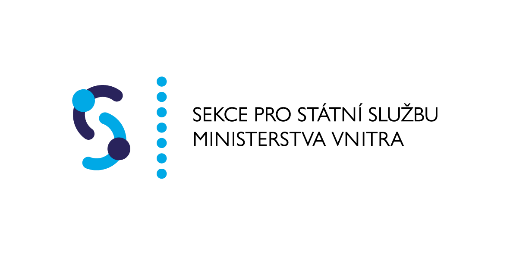 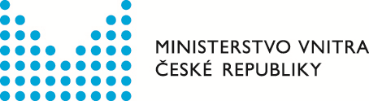 [Speaker Notes: Slovo se objevuje již v Aristotelových kategoriích]
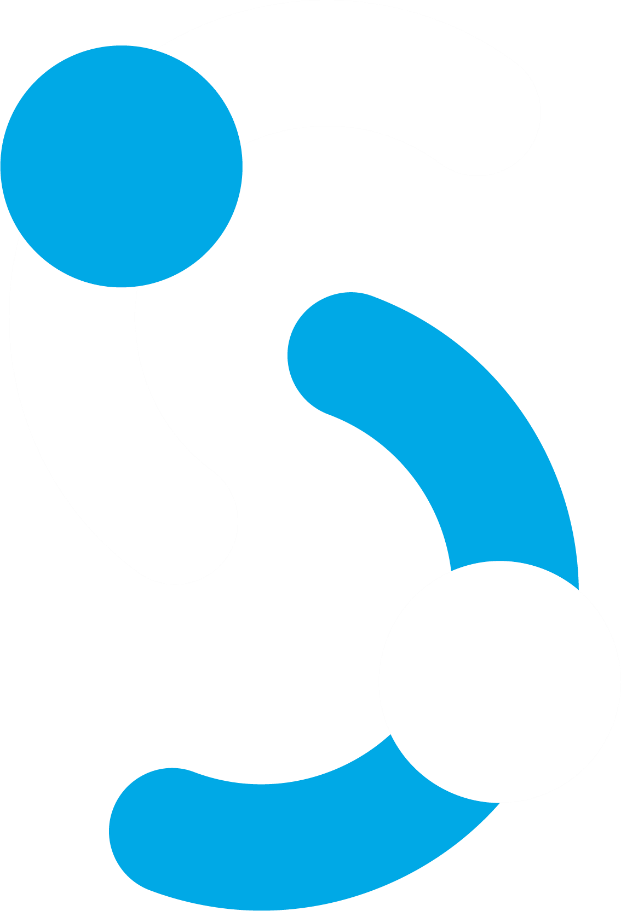 Začalo to otázkou
Jakost
Quālis?
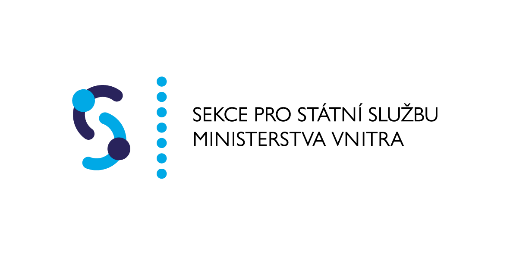 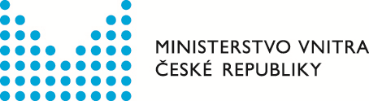 [Speaker Notes: Slovo se objevuje již v Aristotelových kategoriích]
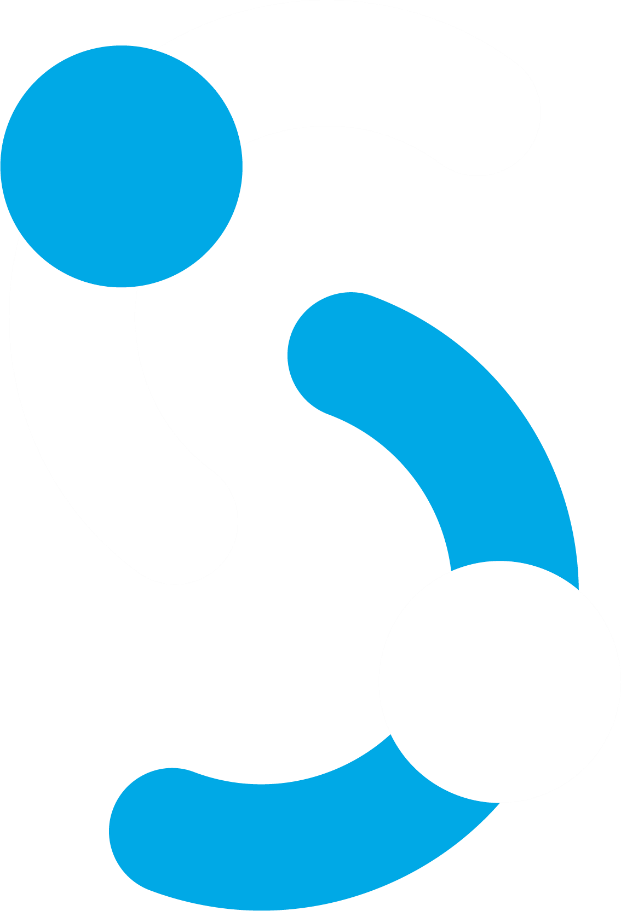 Dnešní definice
Kvalita čili jakost je údaj o vlastnosti nějaké věci, odpověď na otázku „jaký?“ (latinsky qualis?) – podobně jako kvantita (množství) odpovídá na otázku „kolik?“.
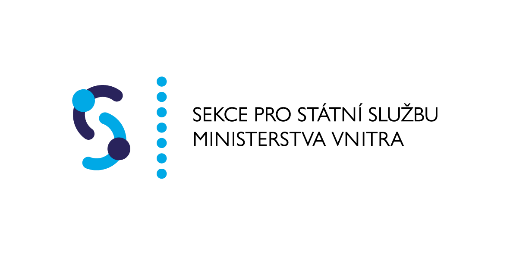 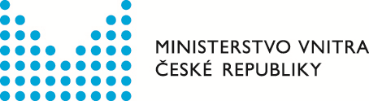 [Speaker Notes: Slovo se objevuje již v Aristotelových kategoriích]
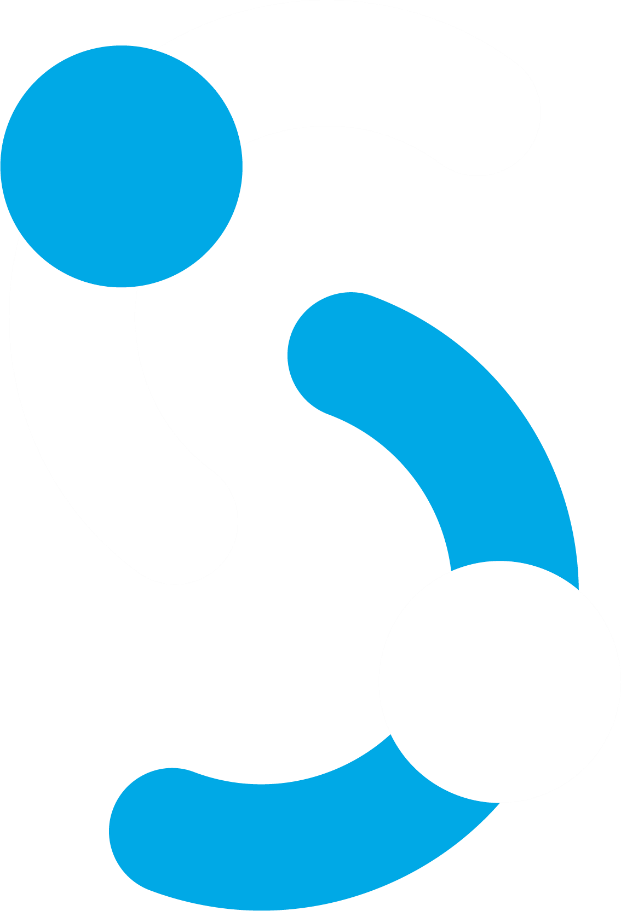 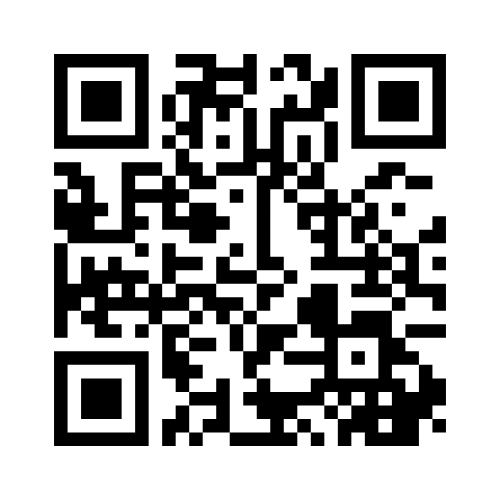 Proč je někdo chudý a někdo bohatý?
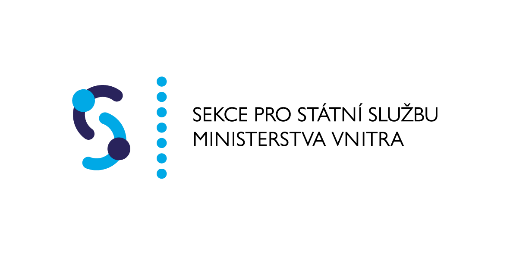 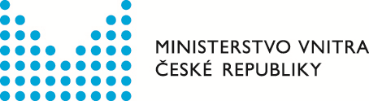 [Speaker Notes: Slovo se objevuje již v Aristotelových kategoriích]
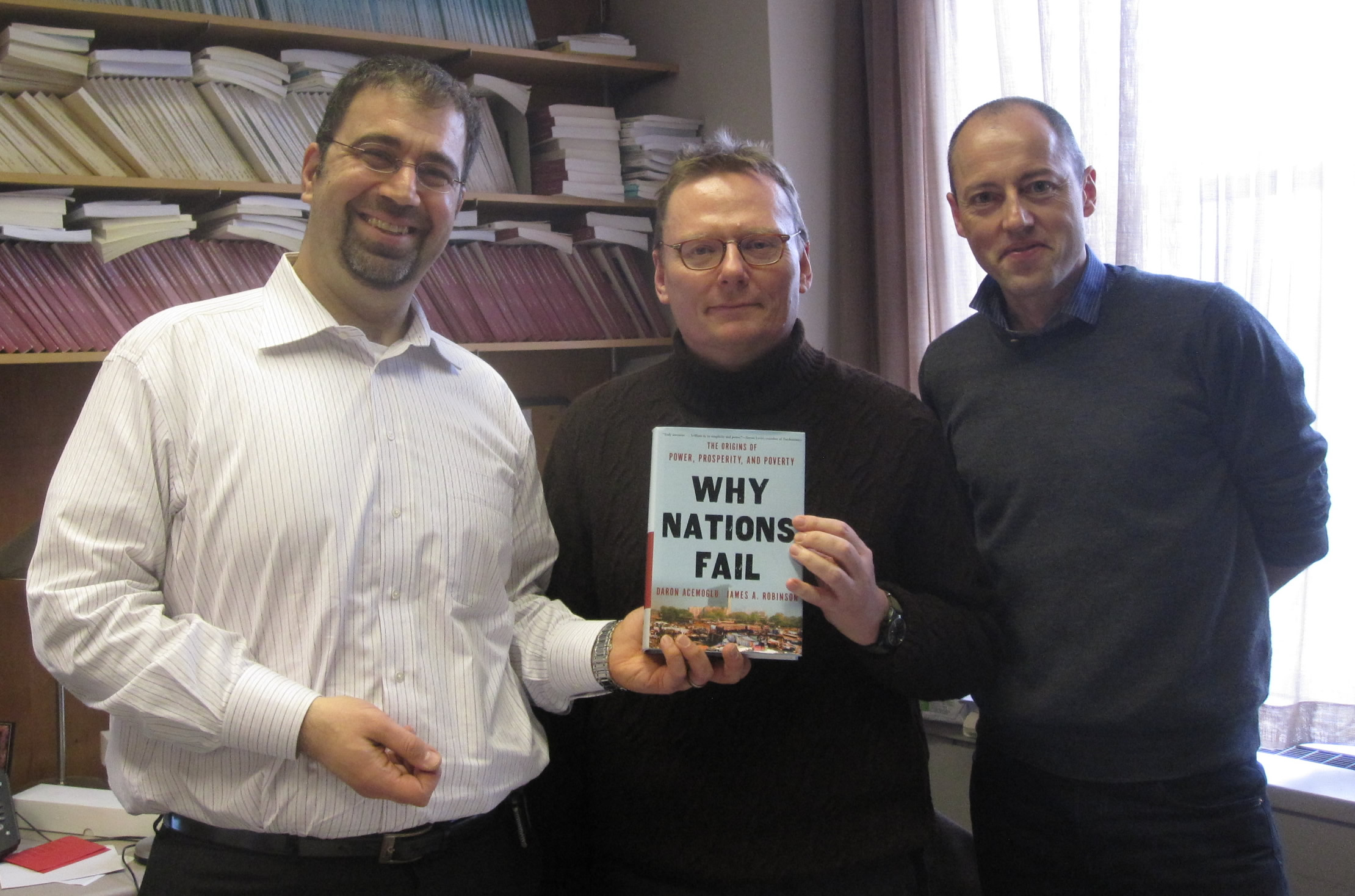 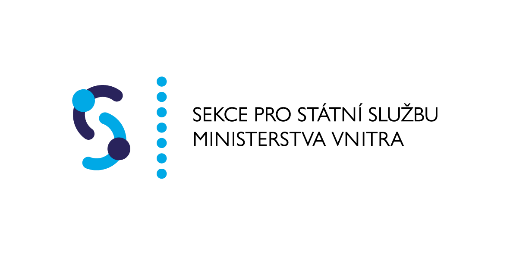 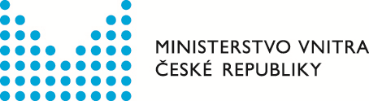 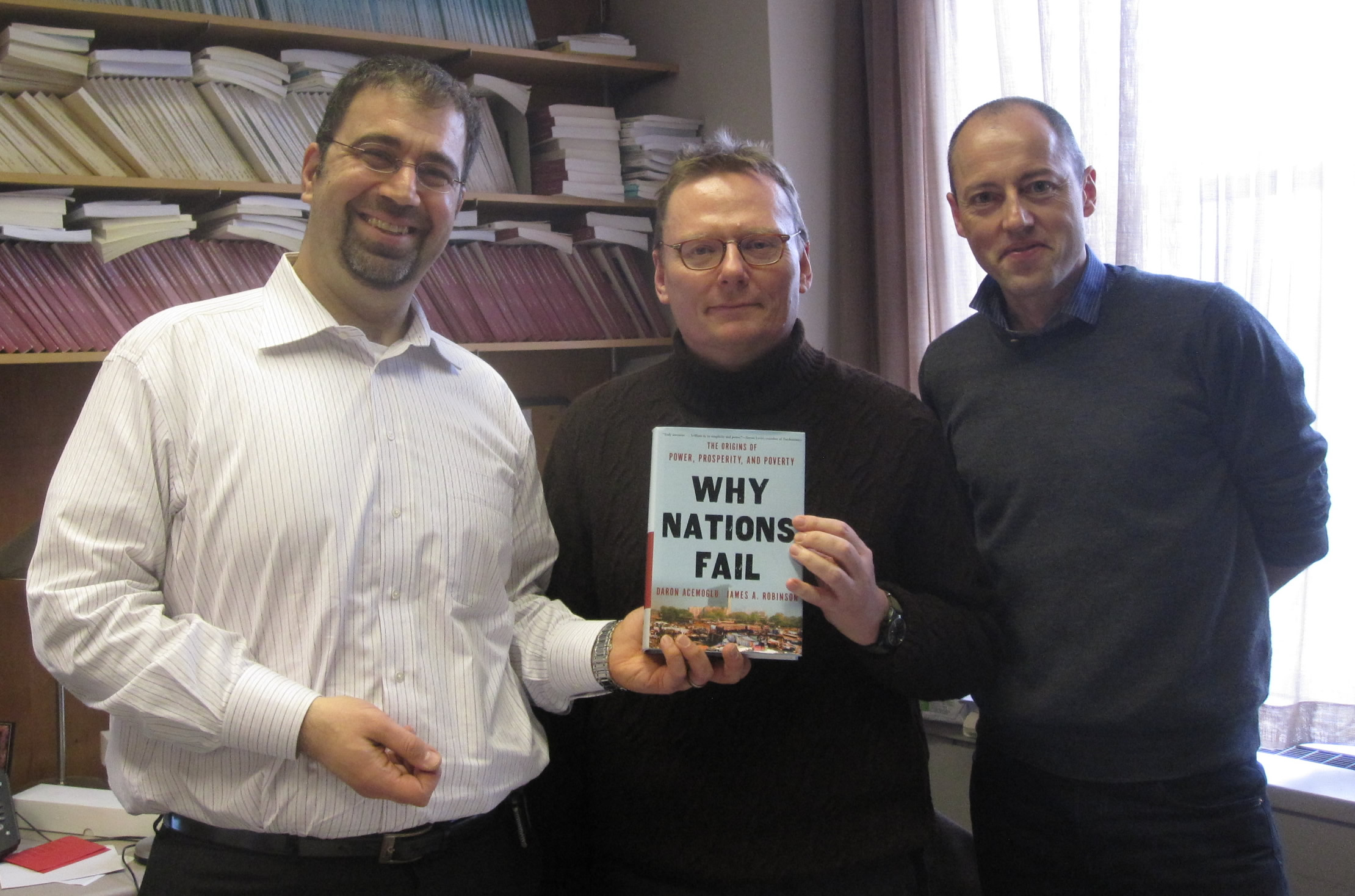 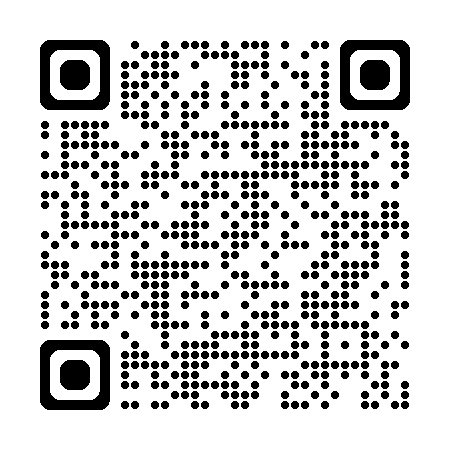 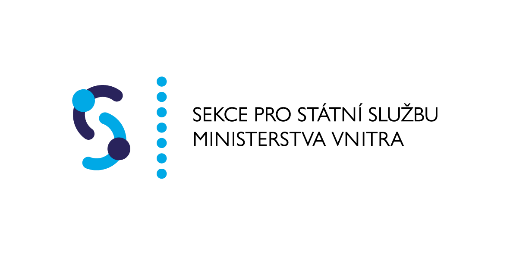 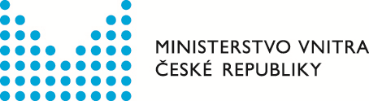 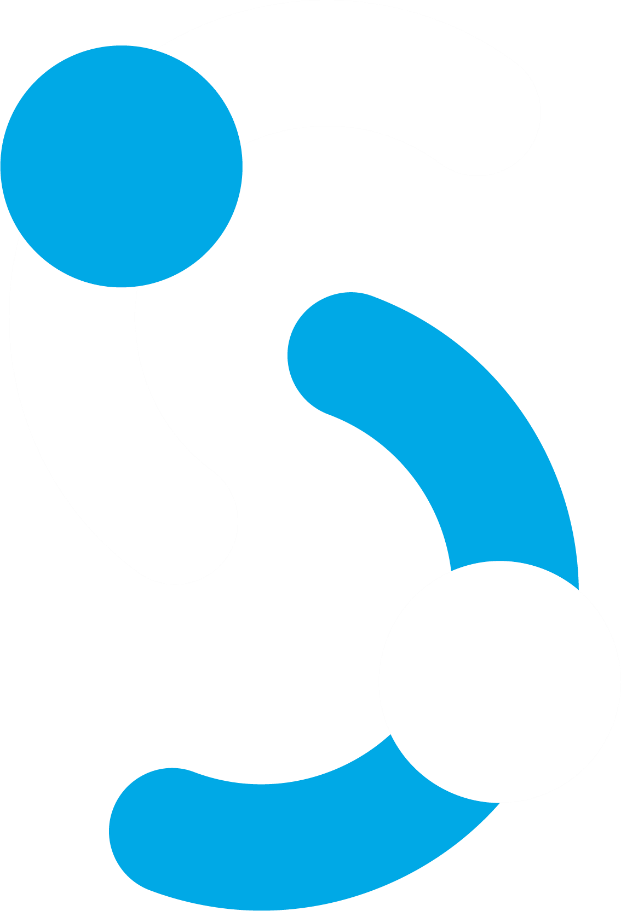 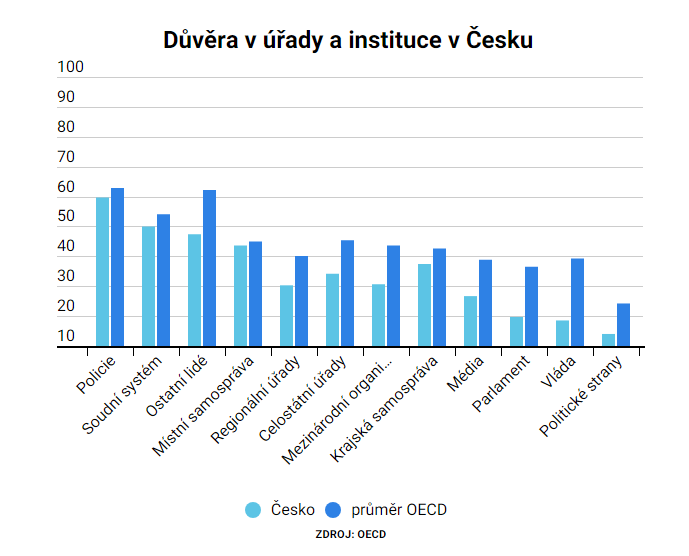 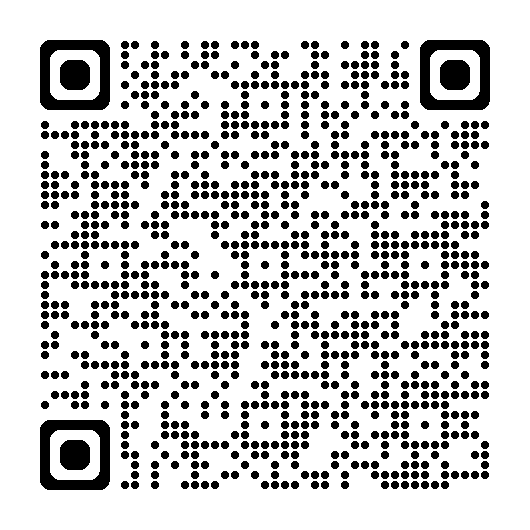 Věří nám lidé?
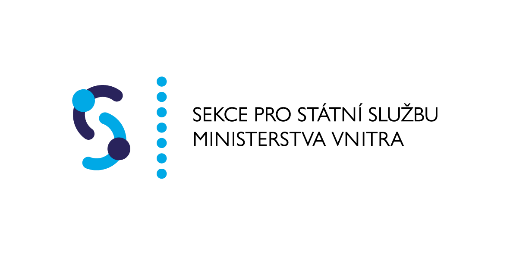 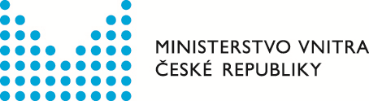 [Speaker Notes: Slovo se objevuje již v Aristotelových kategoriích]
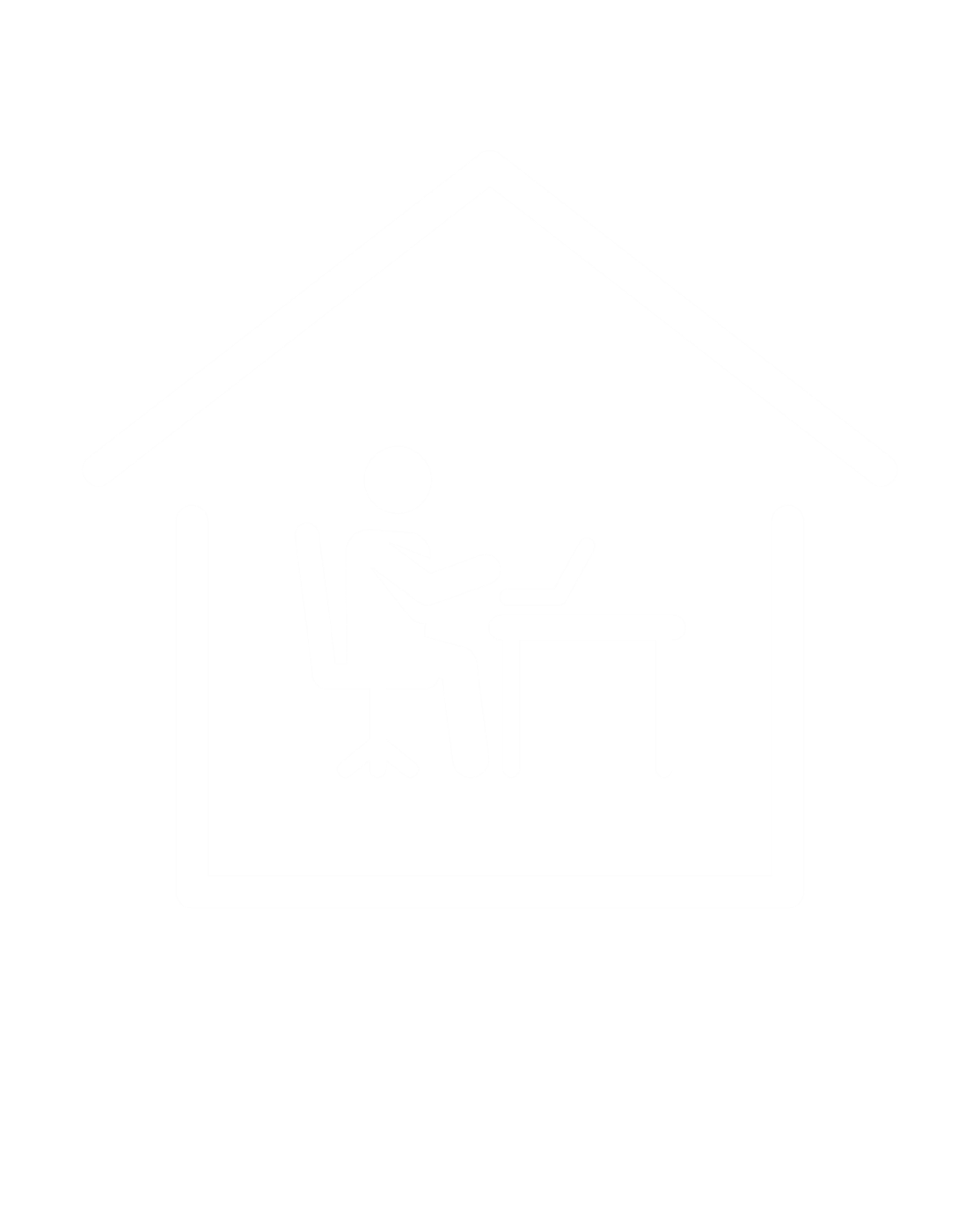 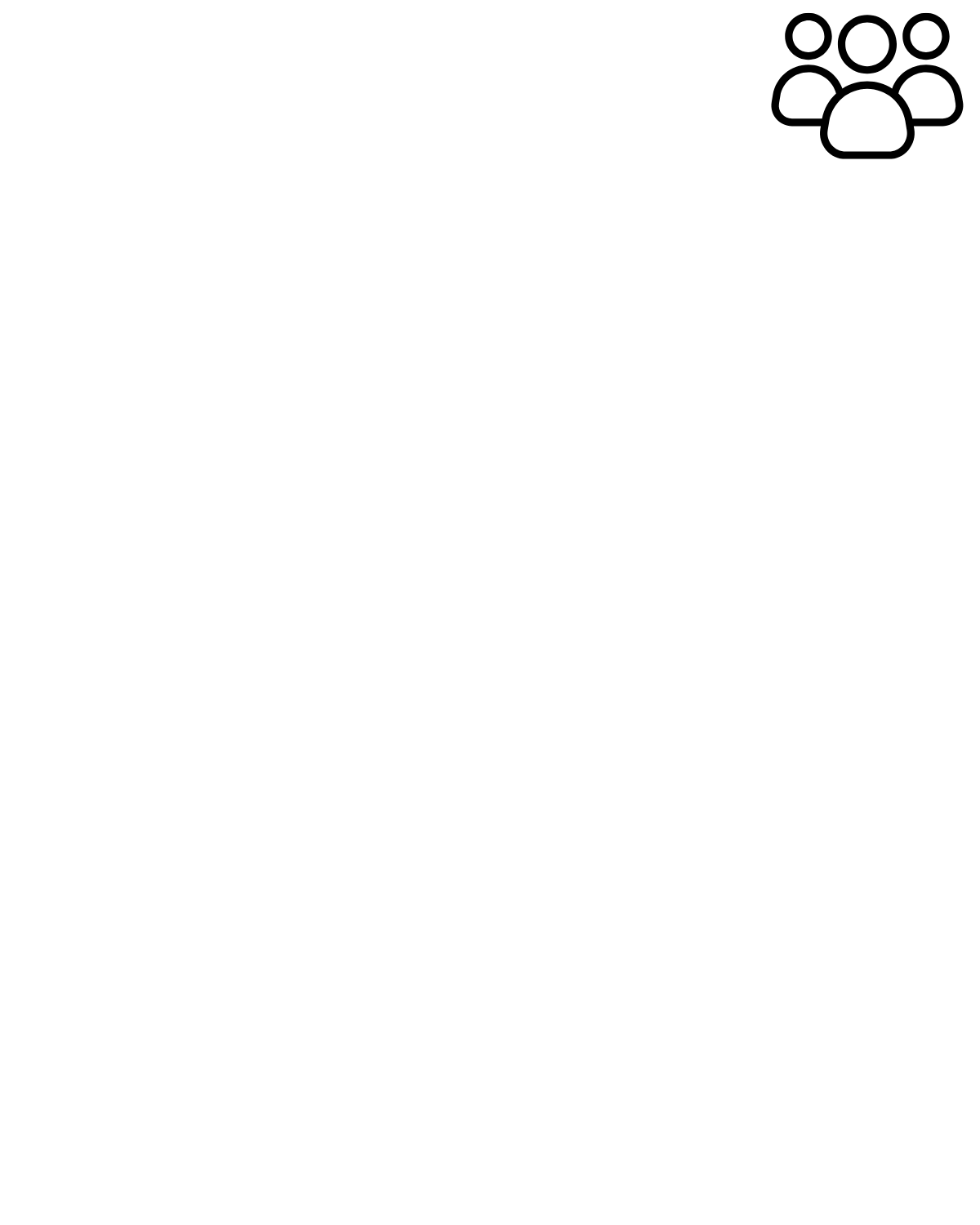 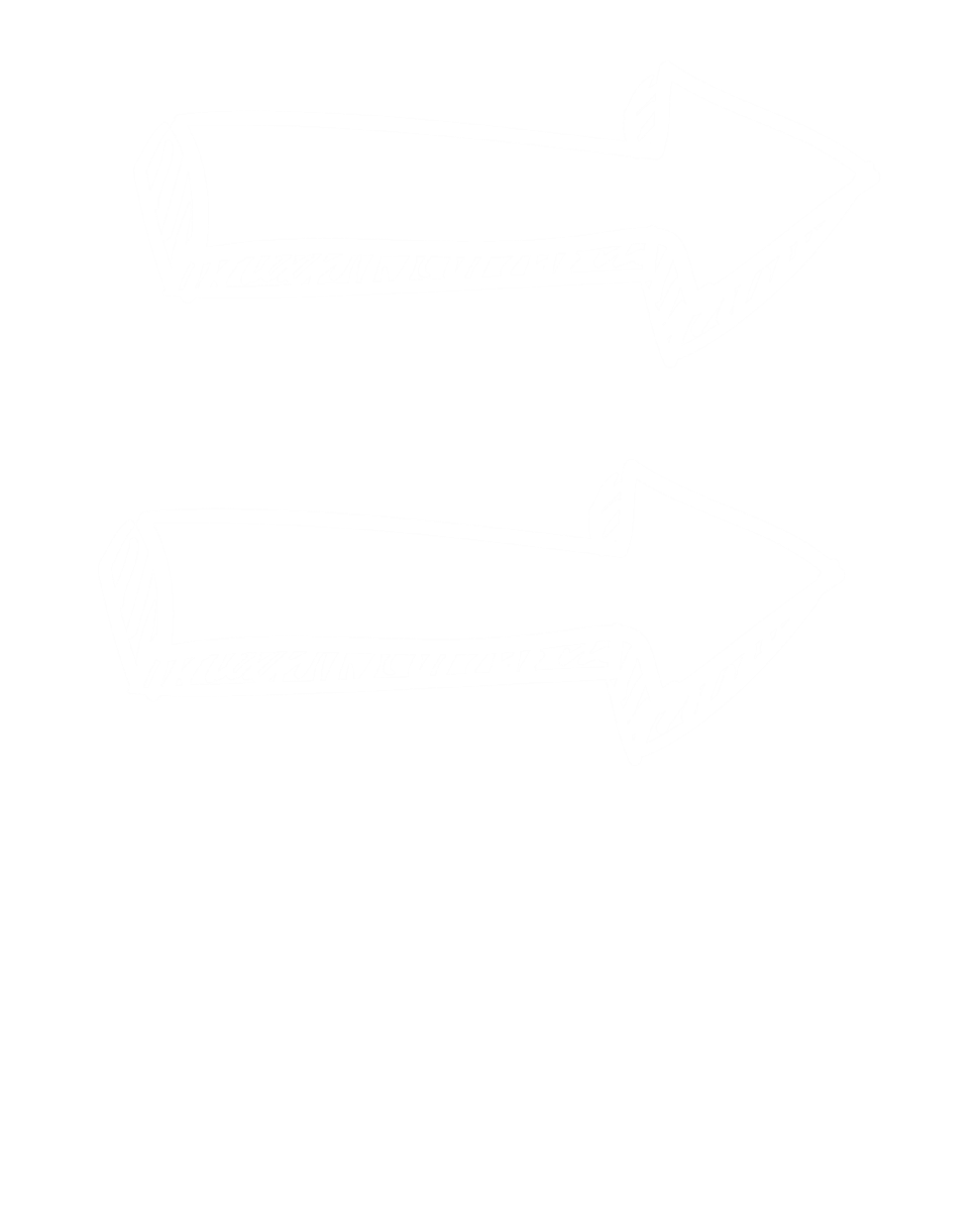 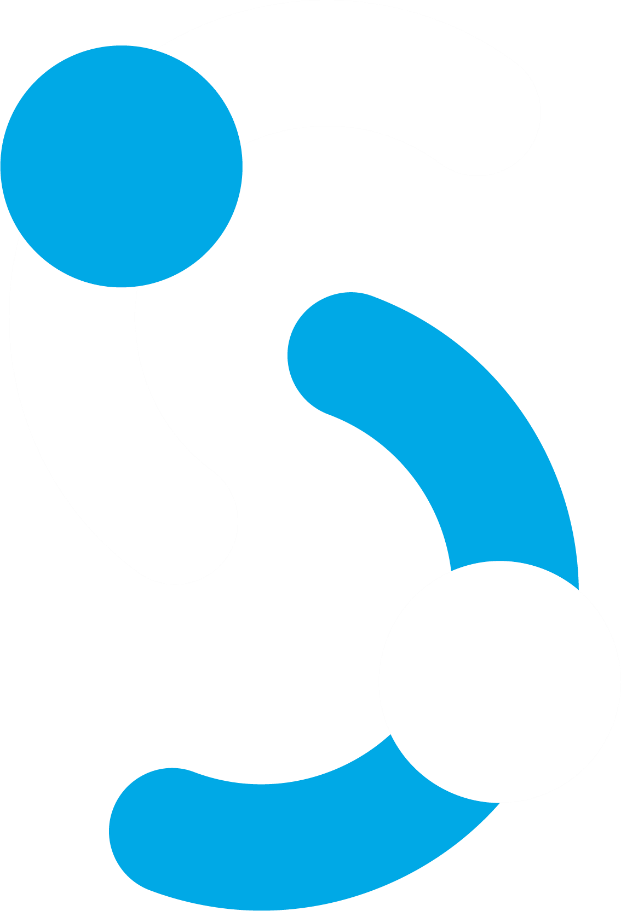 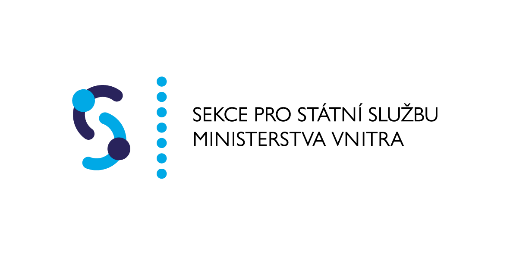 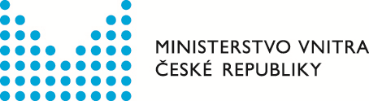 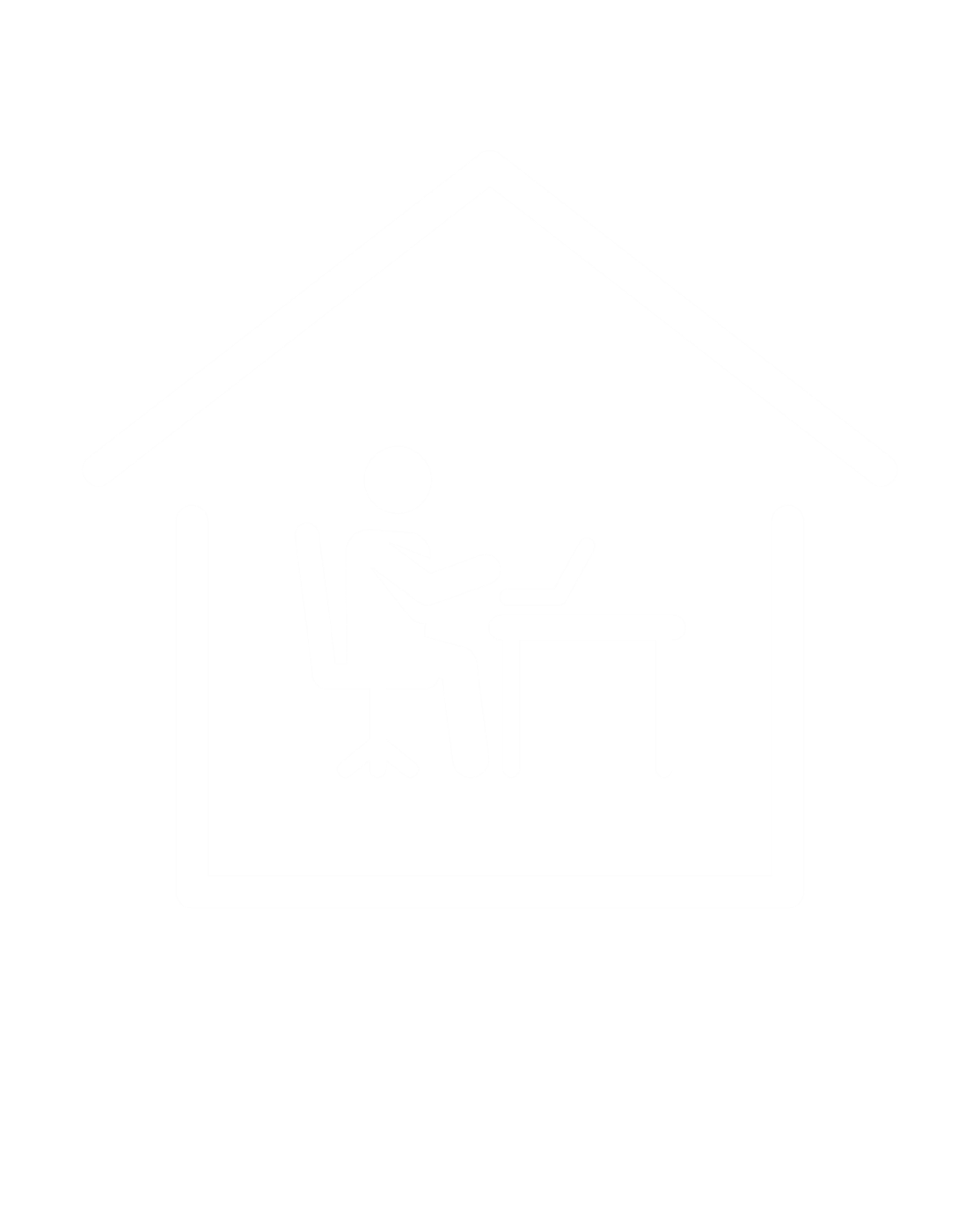 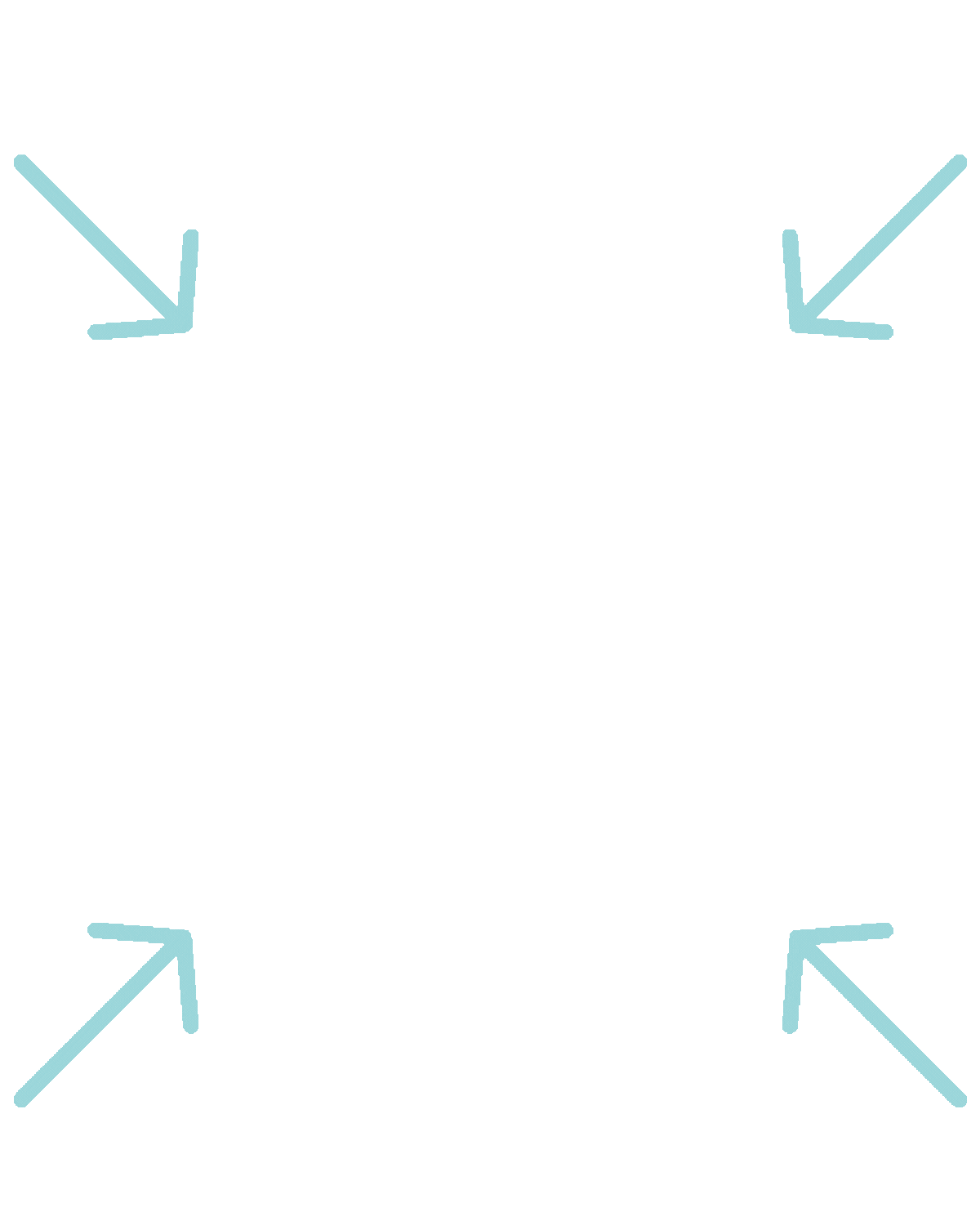 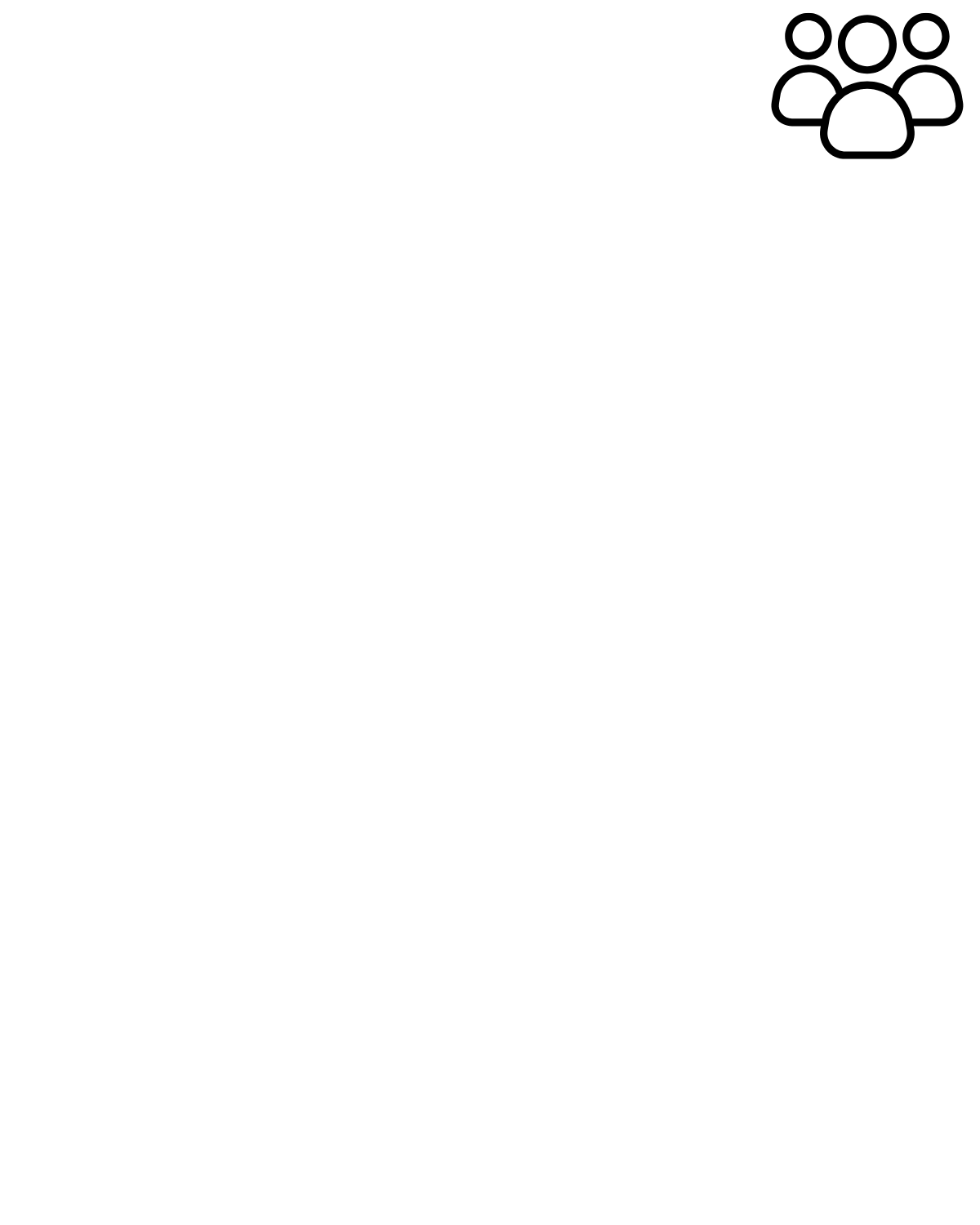 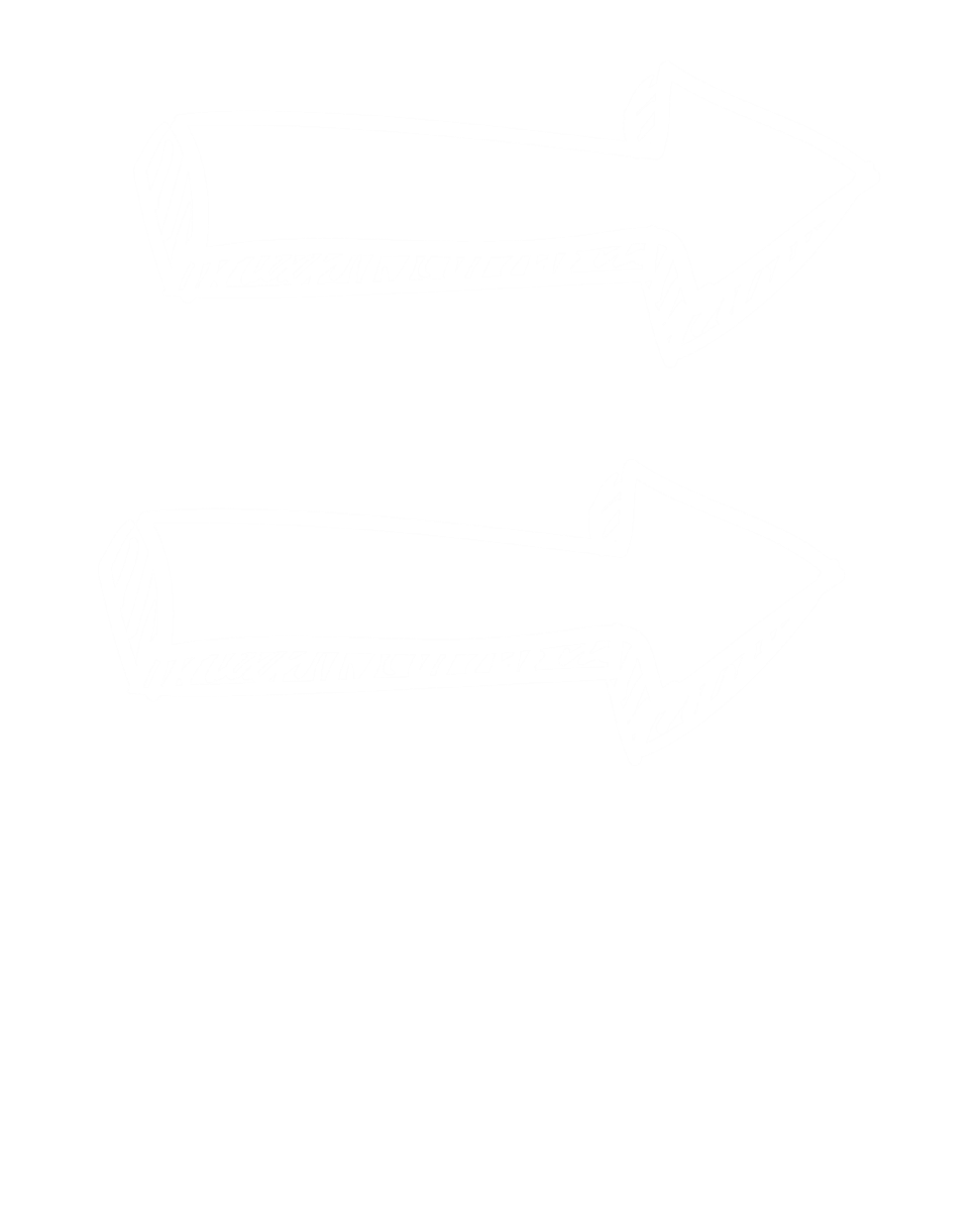 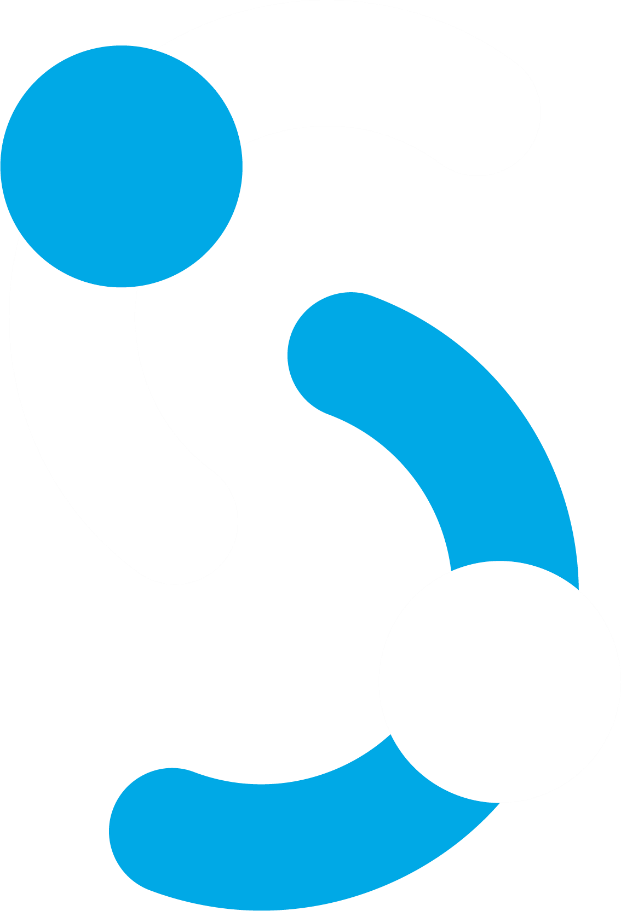 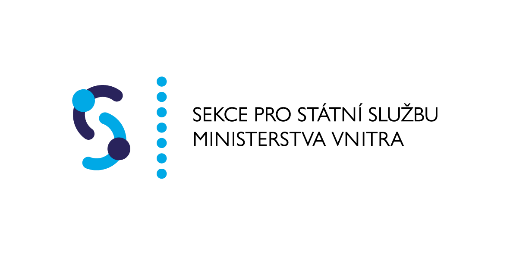 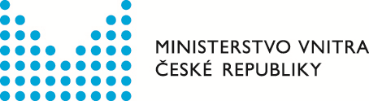 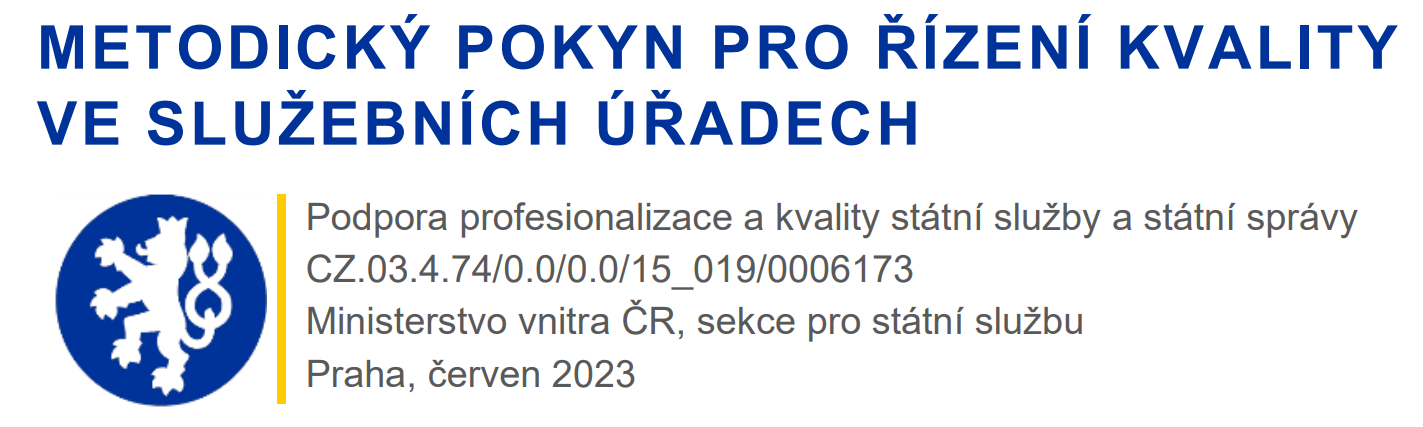 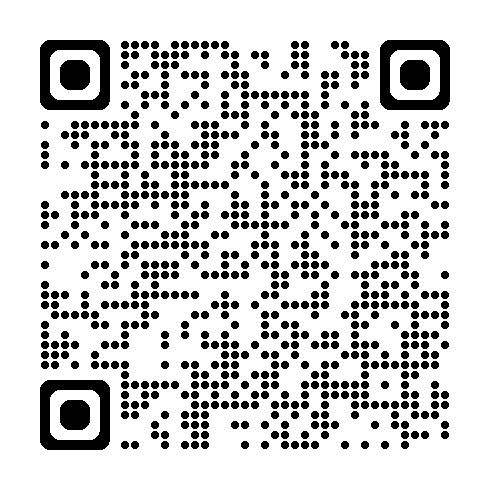 Nastavení minimálních standardů řízení kvality ve služebních úřadech včetně způsobu jejich dosažení a podpory jejich realizace.
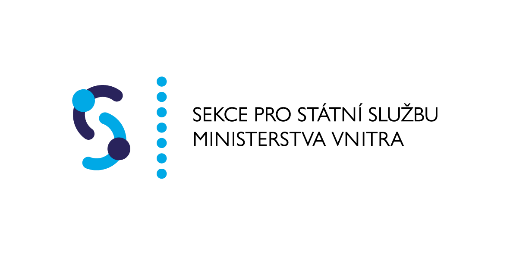 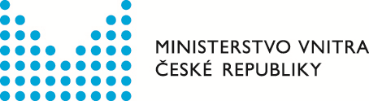 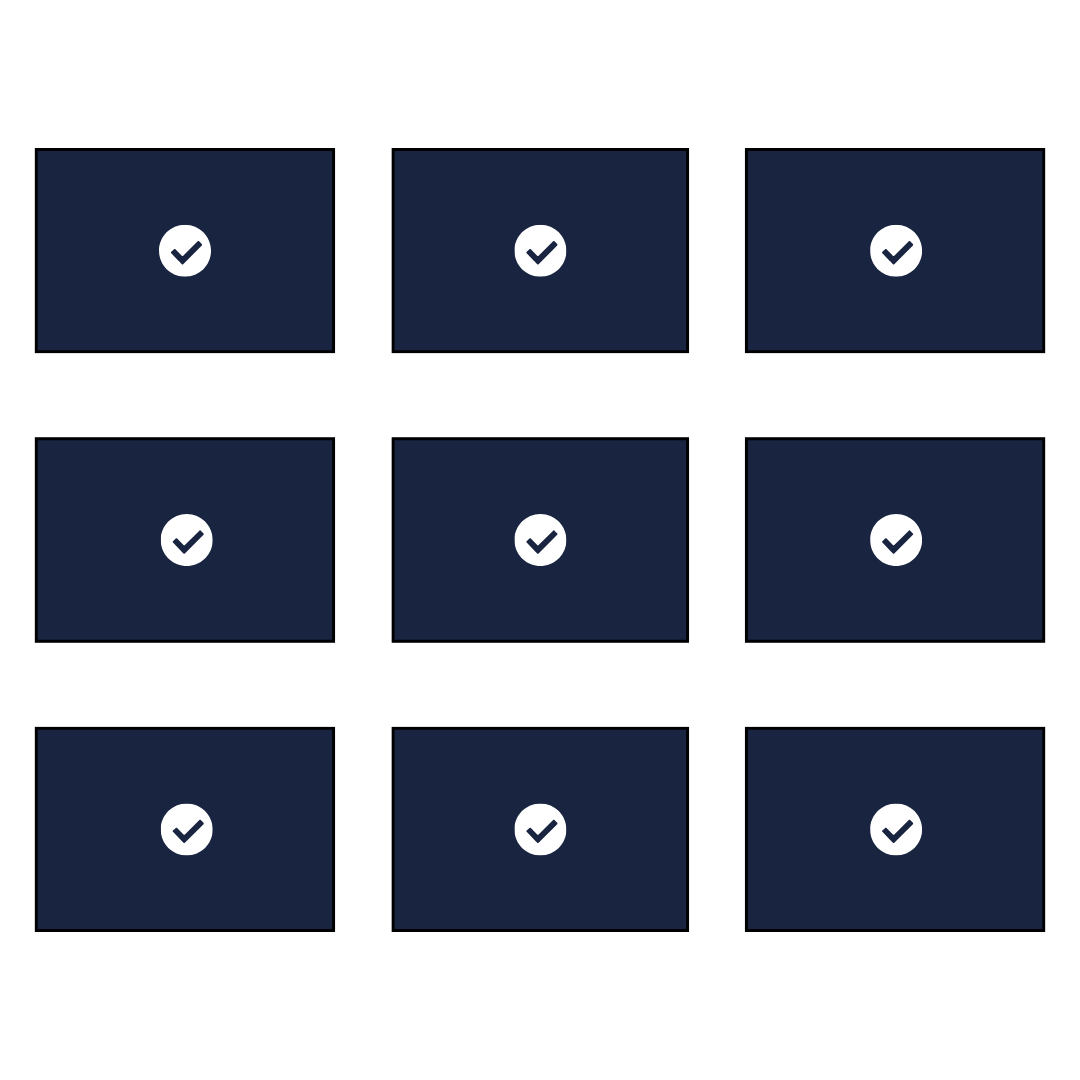 Strategie rozvoje služebního úřadu
Systém měřitelných cílů
Identifikace činností služebního úřadu a souvisejících odpovědností a pravomocí
Systém interních předpisů
Systém komunikace
Systém řízení změn
Řízení lidských zdrojů
Adaptační proces
Šetření spokojenosti zaměstnanců
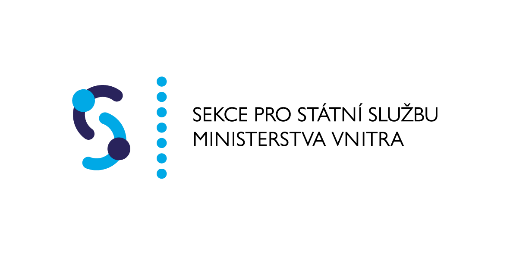 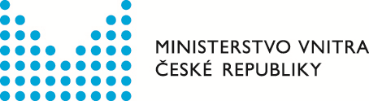 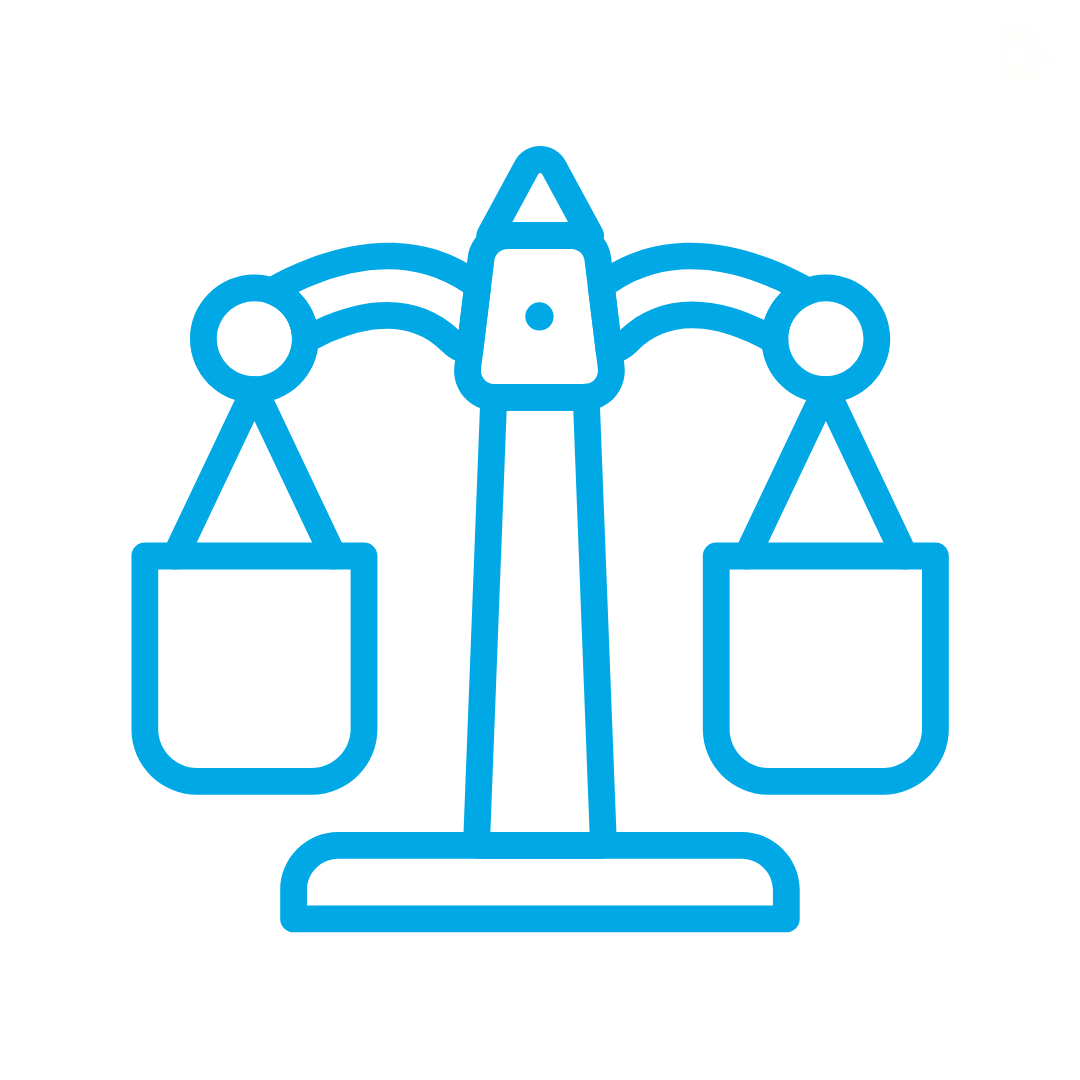 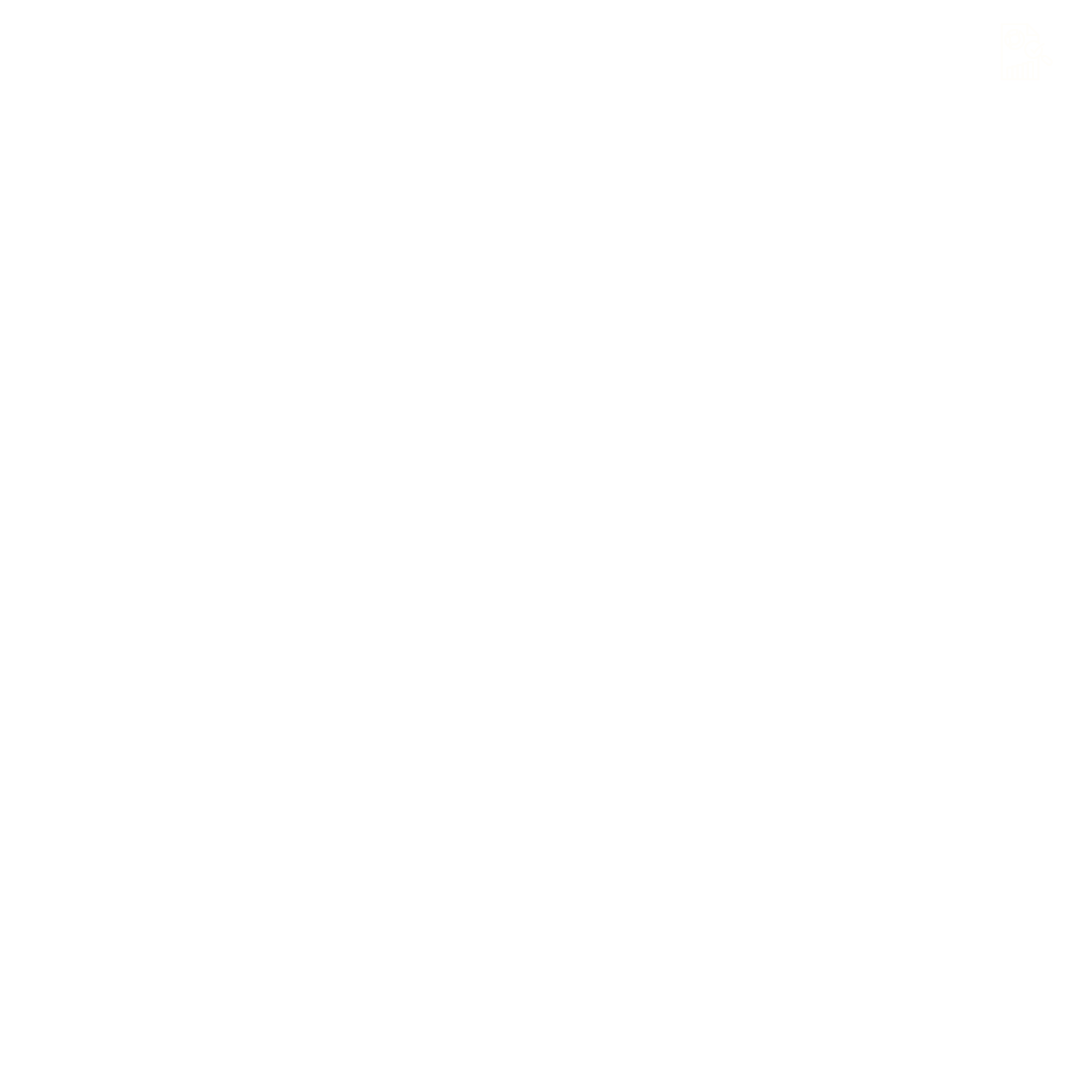 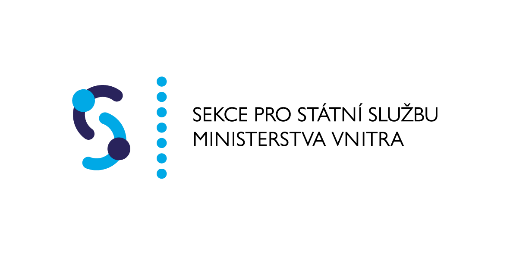 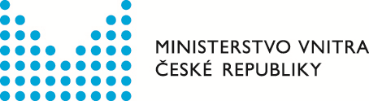 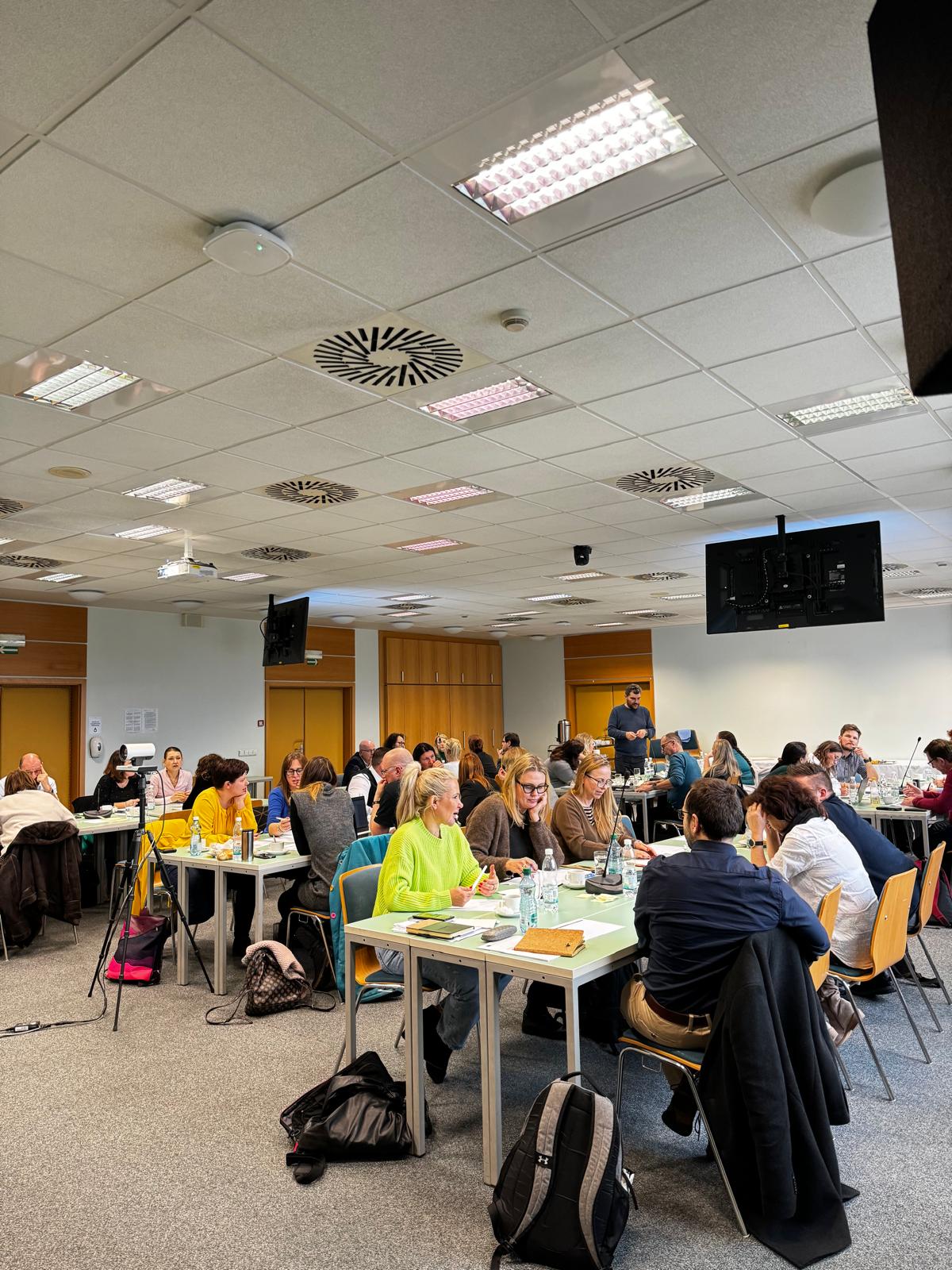 Neustálá potřeba vzdělávání
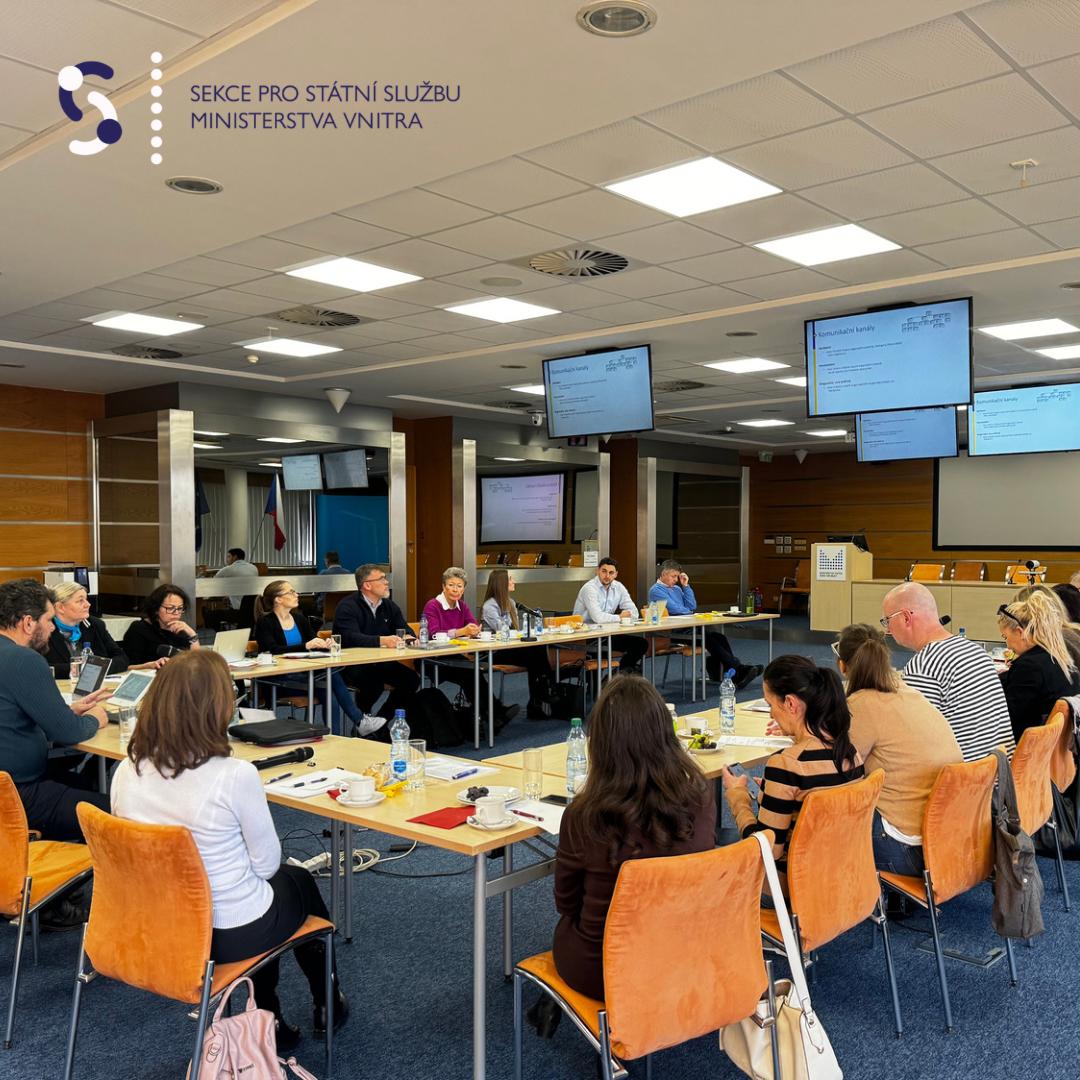 Spojování lidí s cílem rozvíjet
Síť manažerek a manažerů kvality
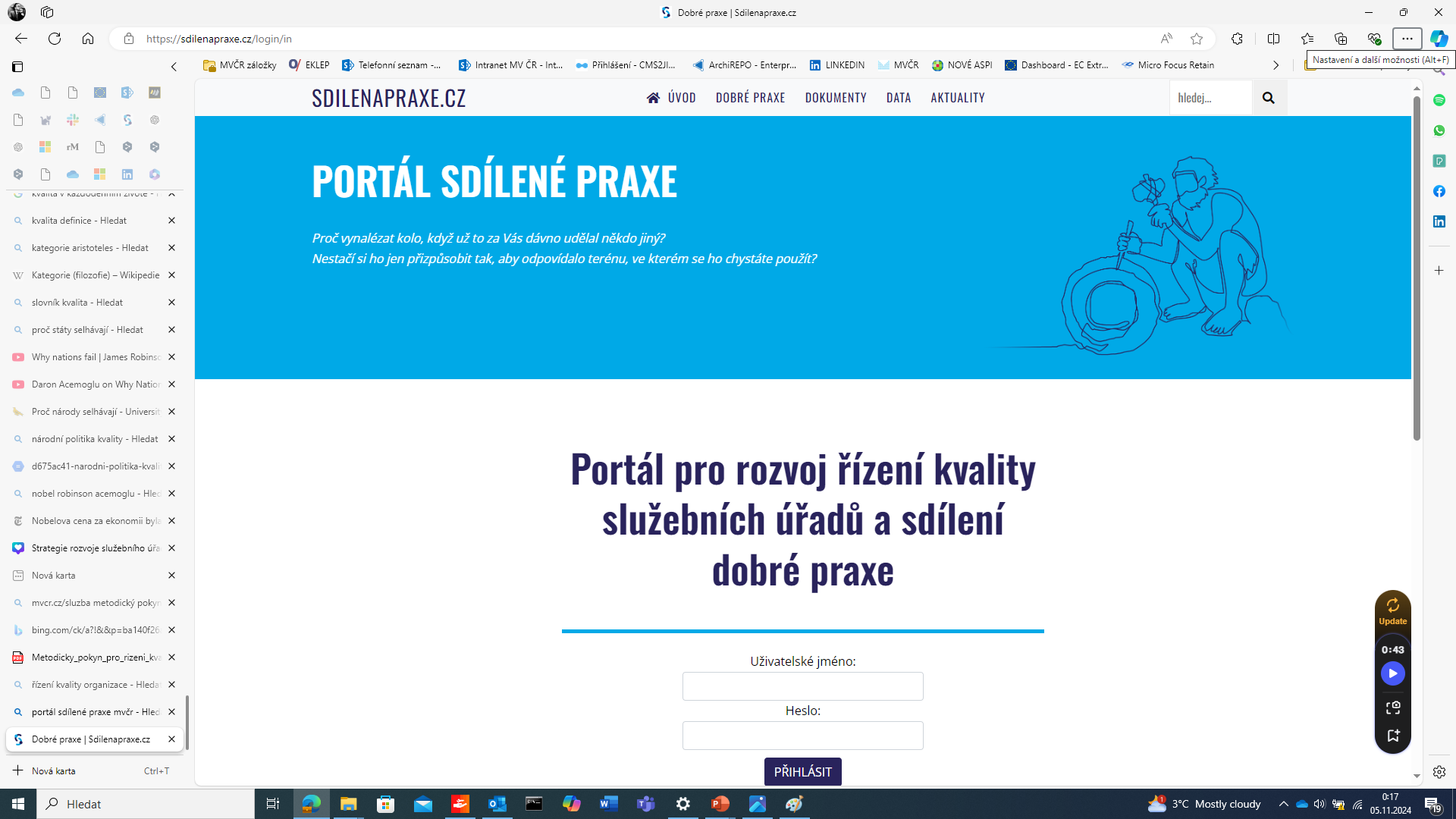 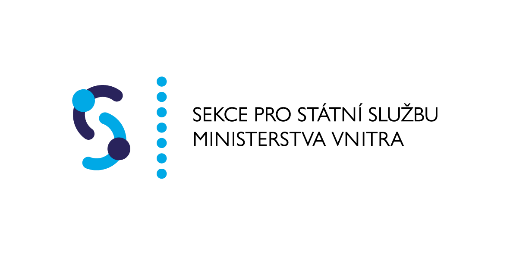 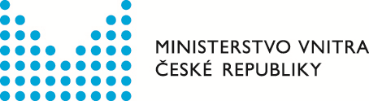 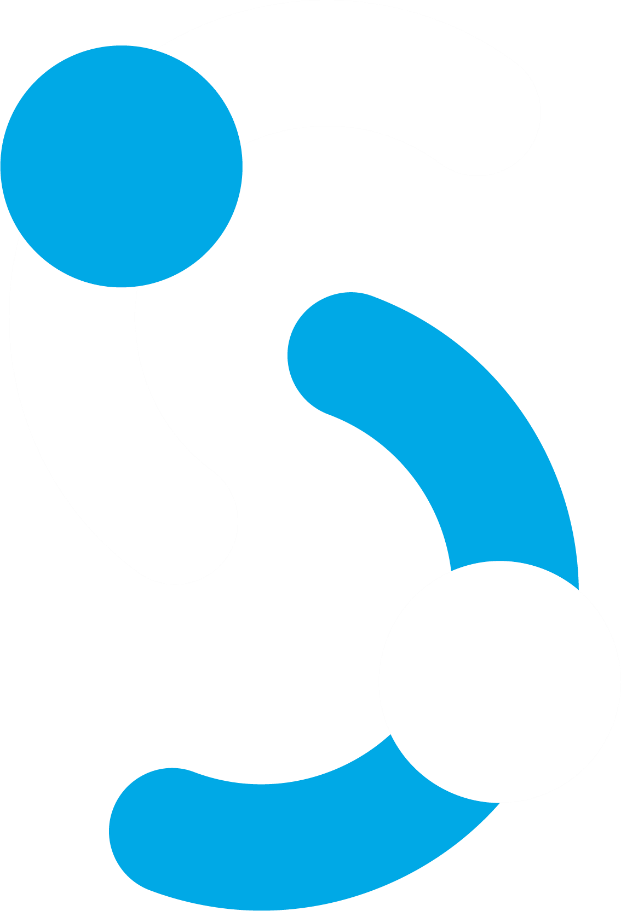 A co horizont budoucnosti
v oblasti kvality?
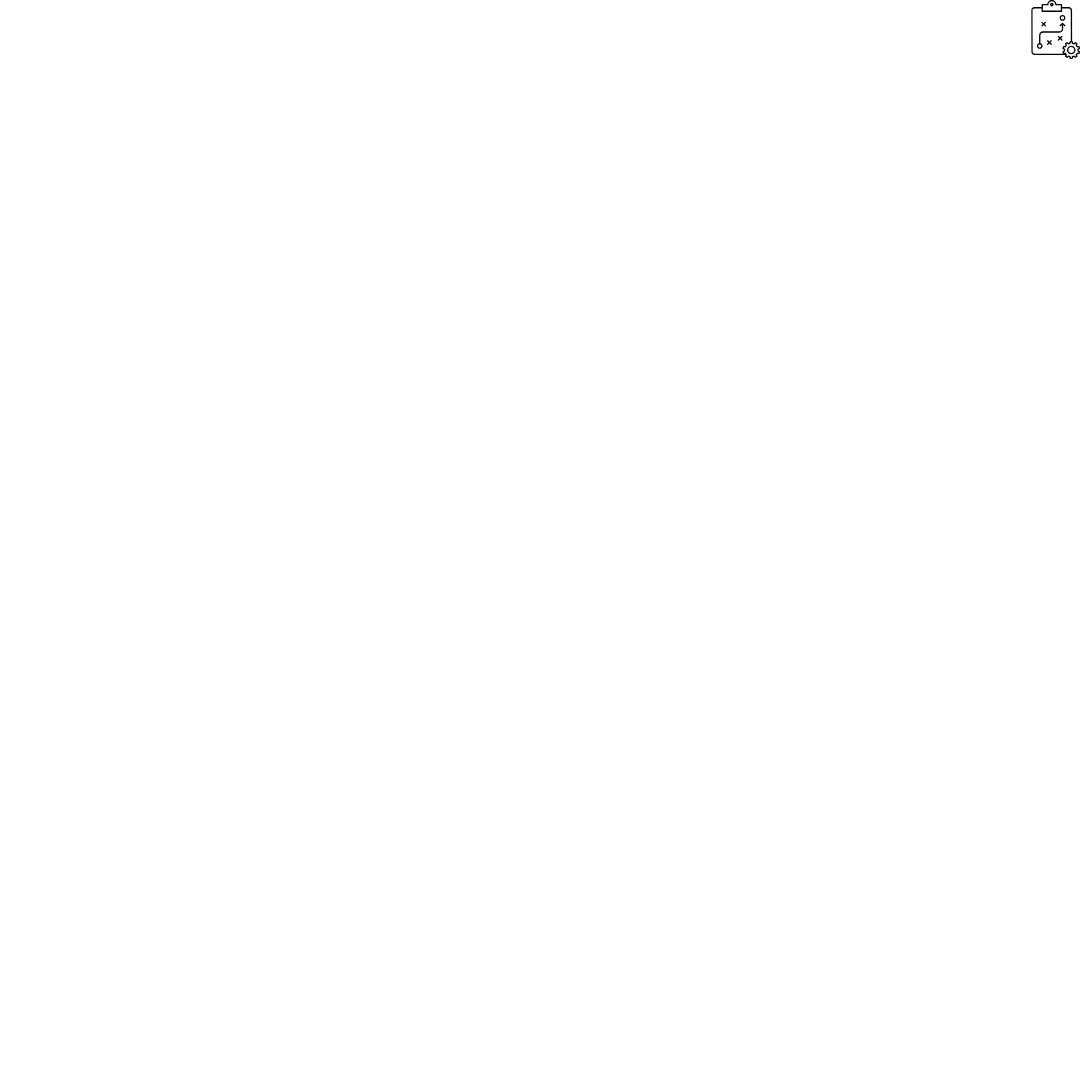 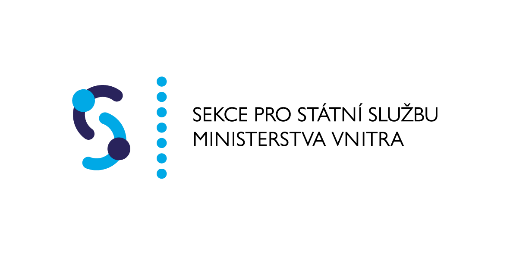 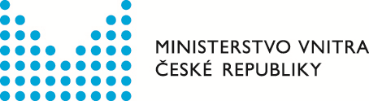 [Speaker Notes: Slovo se objevuje již v Aristotelových kategoriích]
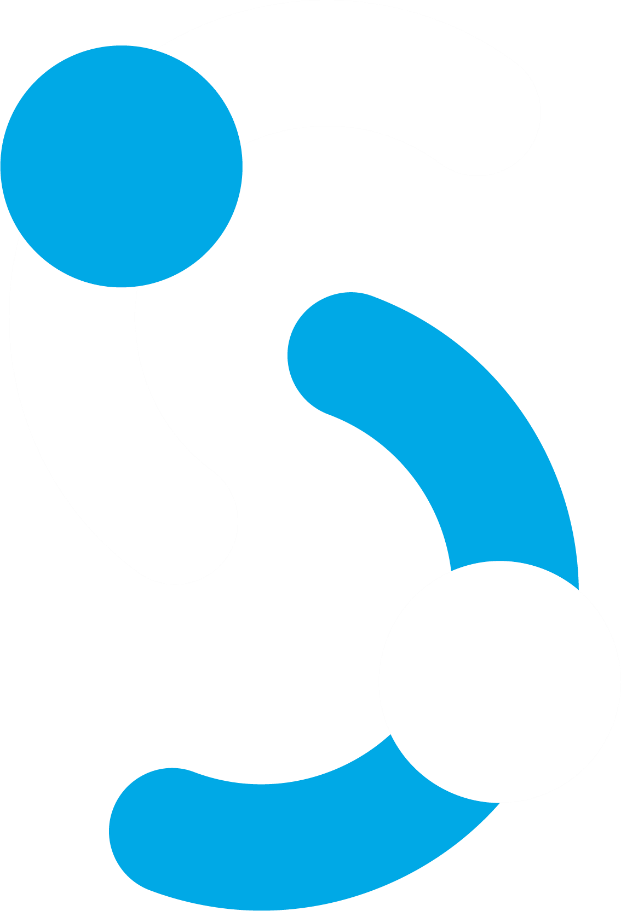 A co horizont budoucnosti
v oblasti kvality?
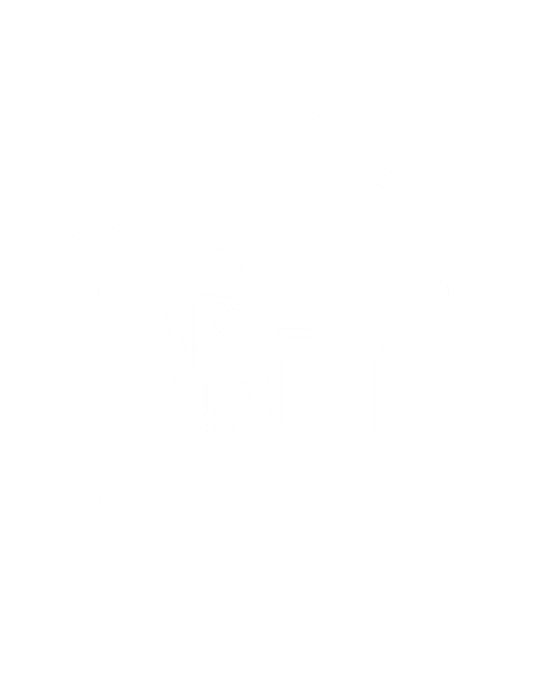 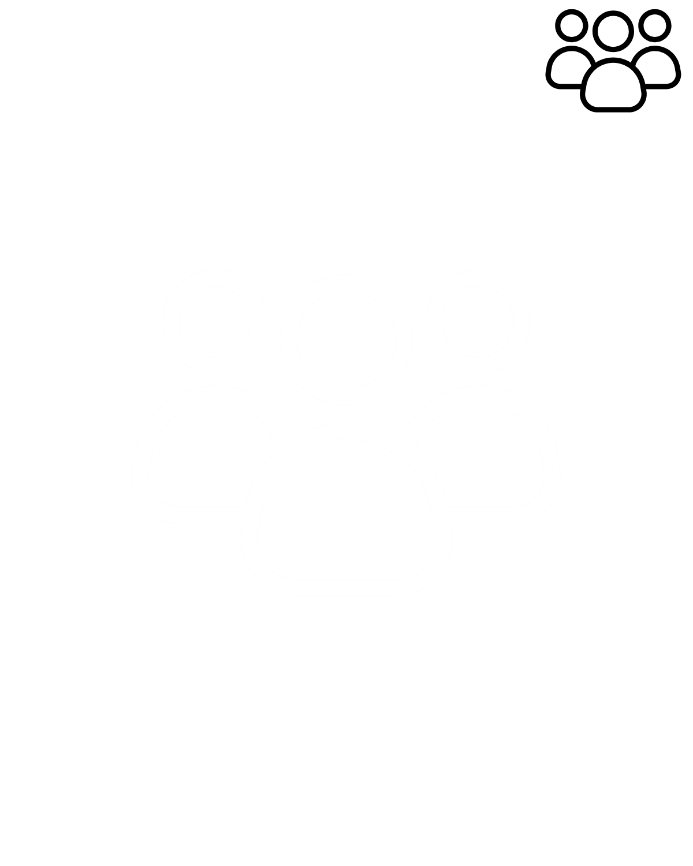 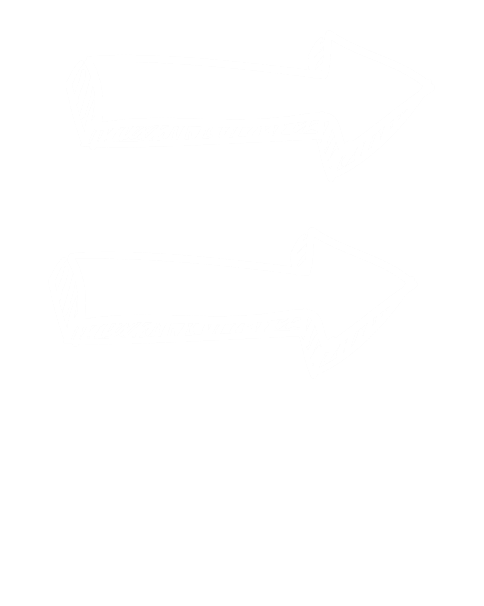 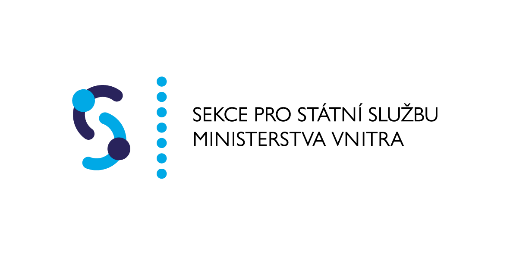 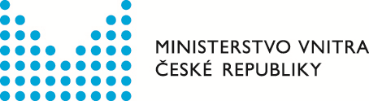 [Speaker Notes: Slovo se objevuje již v Aristotelových kategoriích]
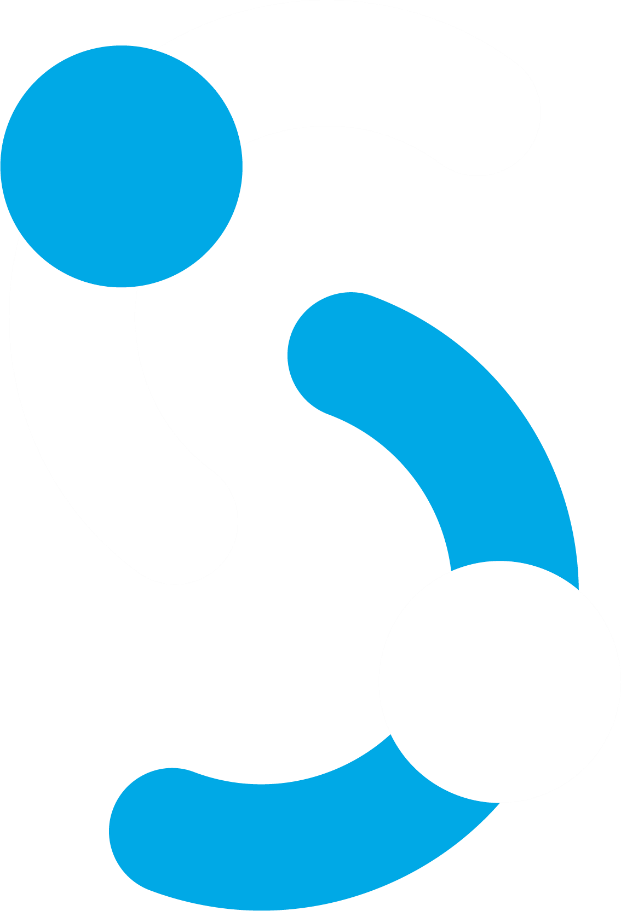 A co horizont budoucnosti
v oblasti kvality?
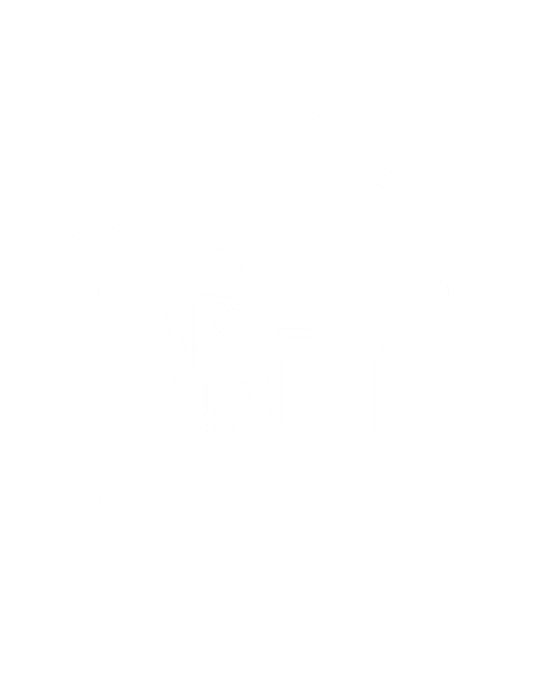 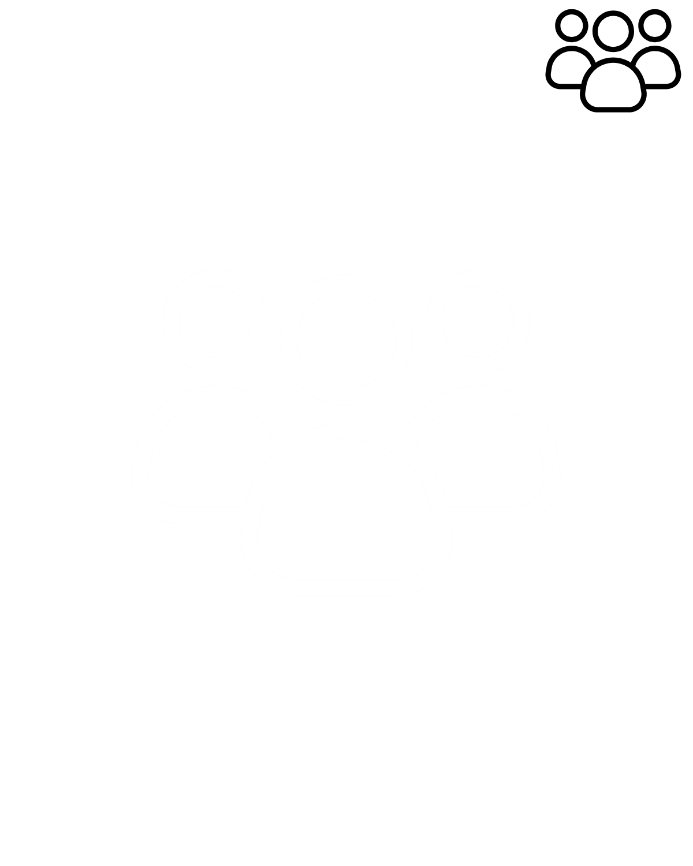 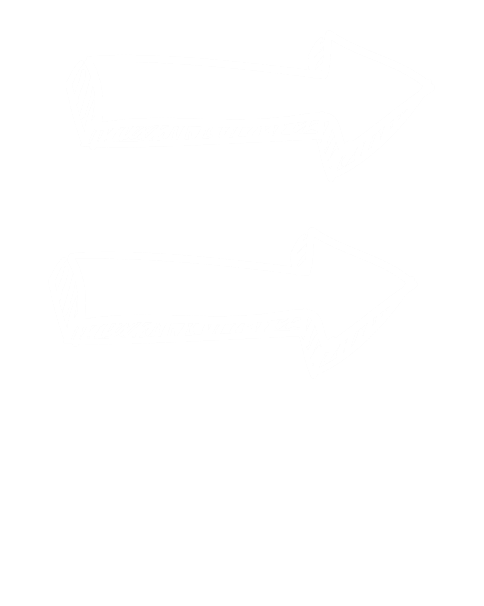 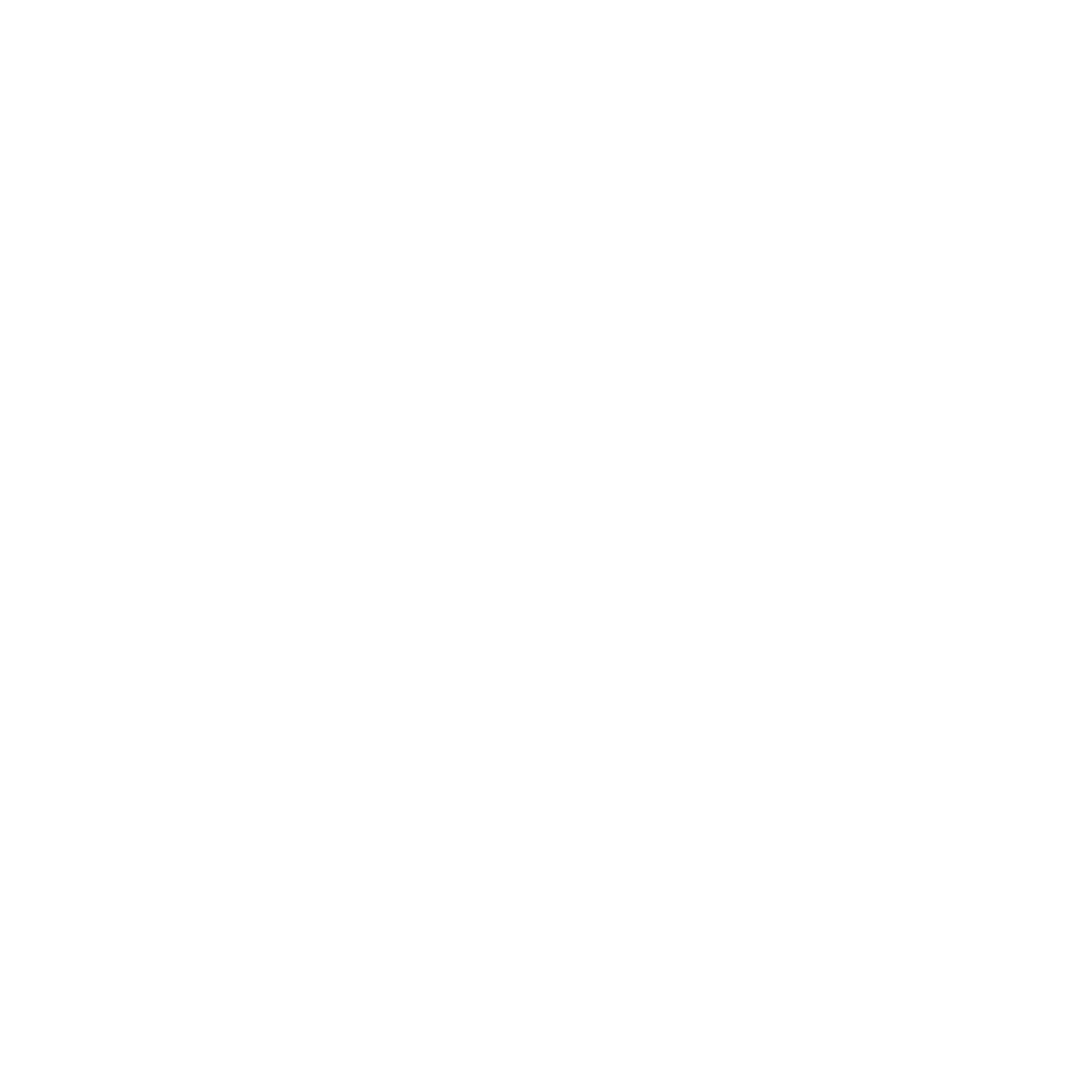 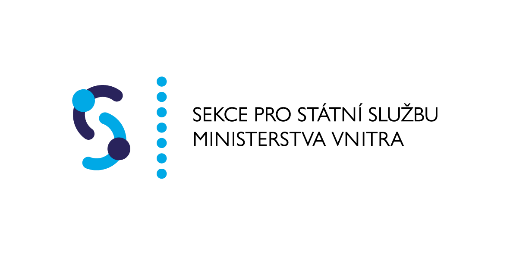 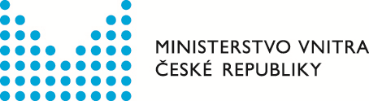 [Speaker Notes: Slovo se objevuje již v Aristotelových kategoriích]
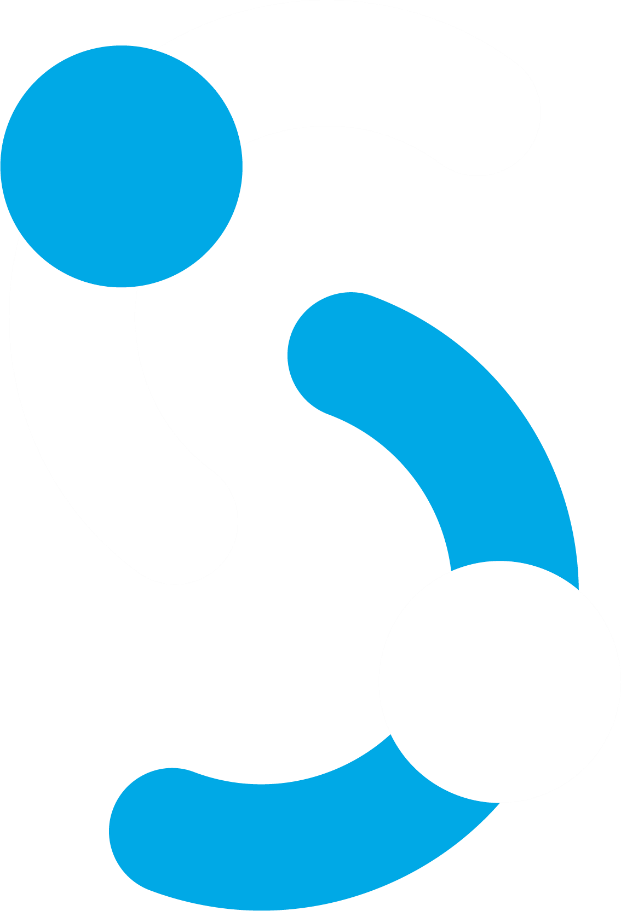 Co mám dělat já?
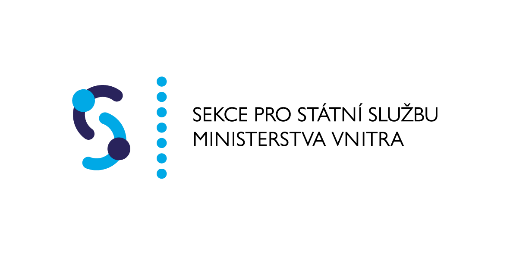 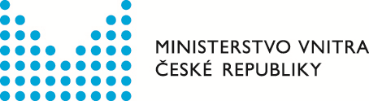 [Speaker Notes: Slovo se objevuje již v Aristotelových kategoriích]
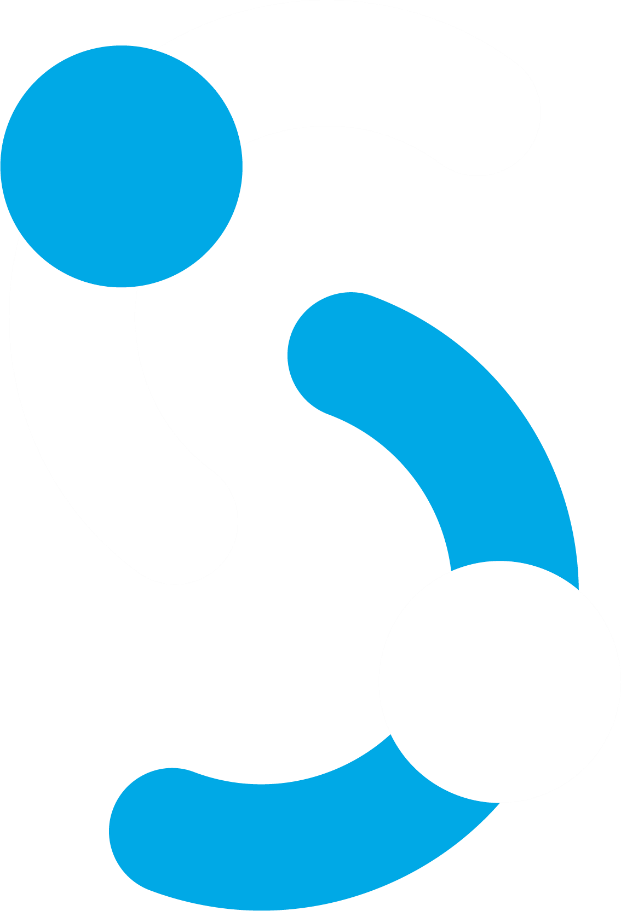 Děkuji za pozornost

Lukáš Kalenský
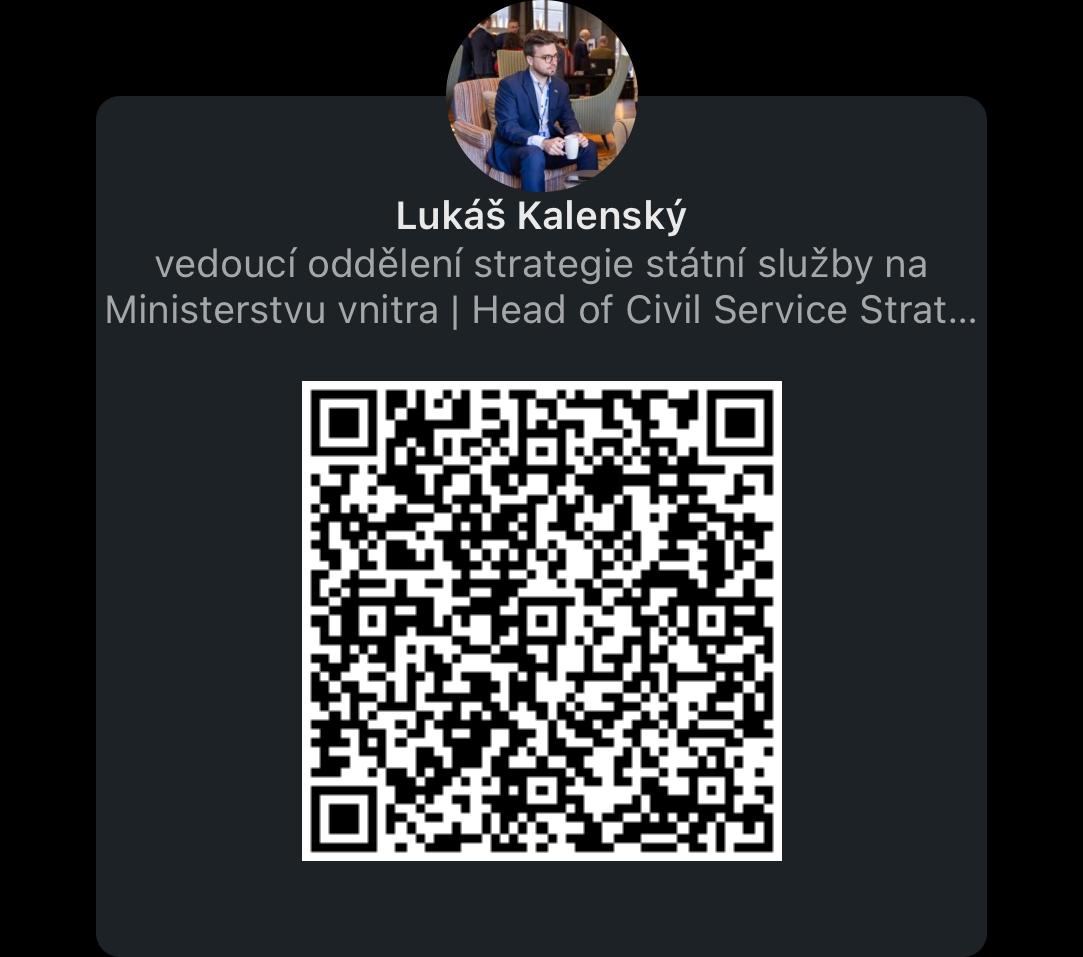 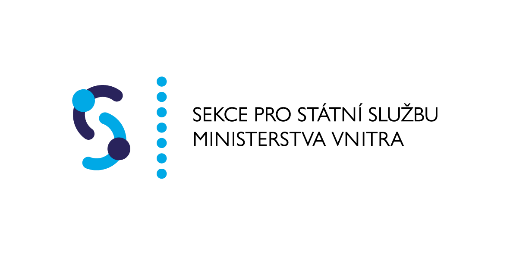 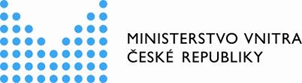